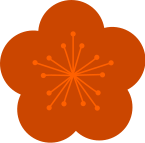 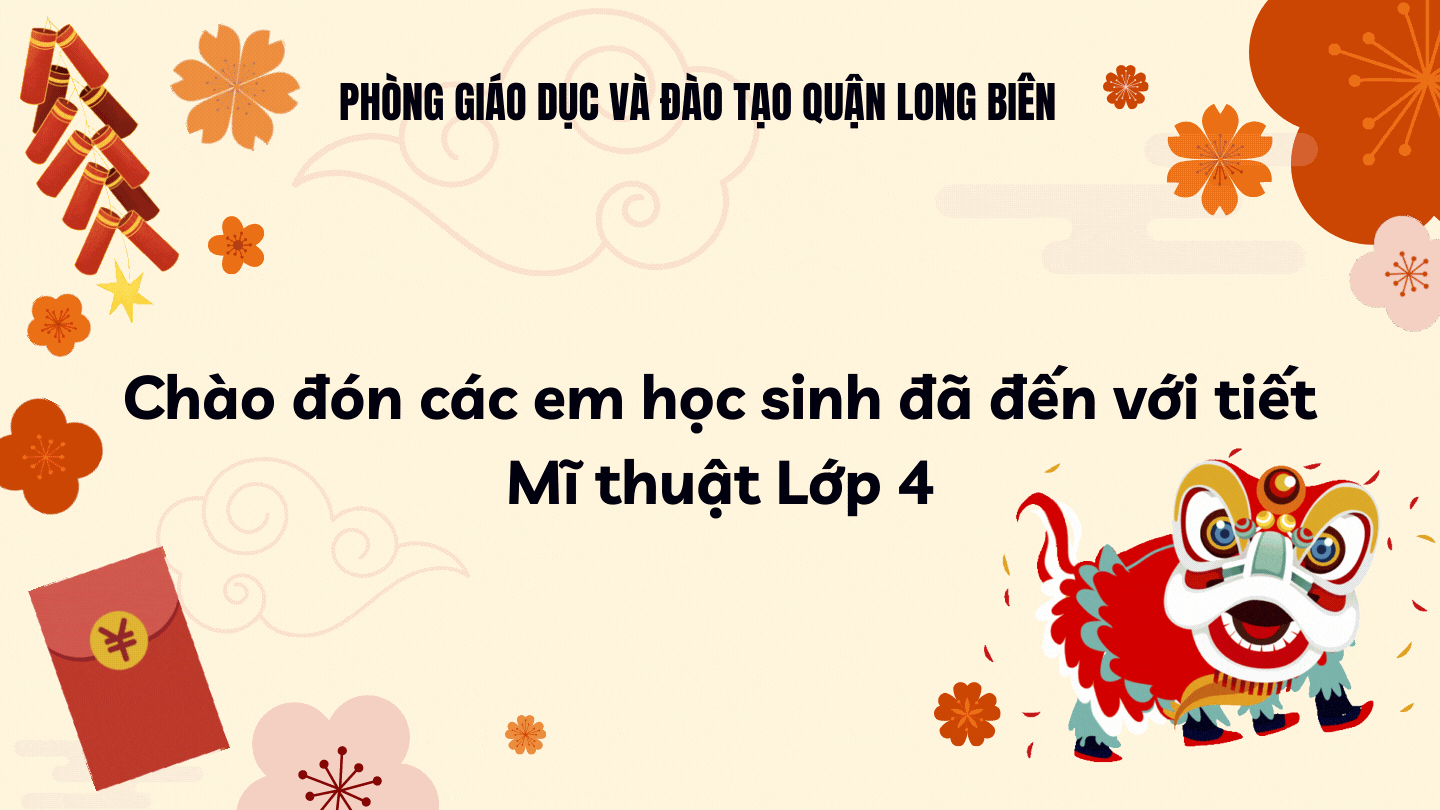 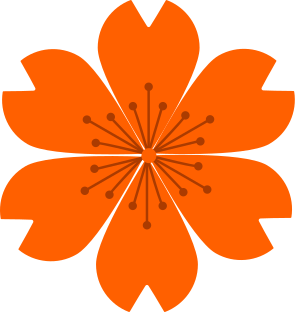 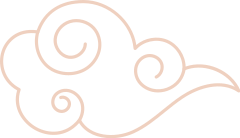 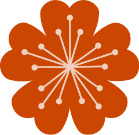 PHÒNG GIÁO DỤC VÀ ĐÀO TẠO QUẬN LONG BIÊN
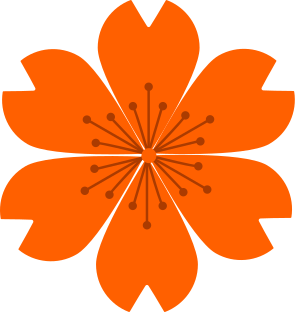 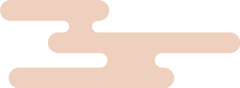 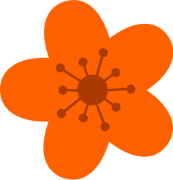 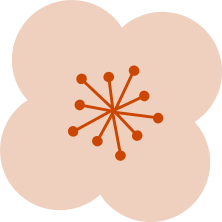 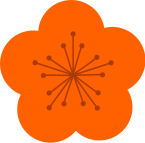 Chào đón các em học sinh đã đến với tiết 
Mĩ thuật Lớp 4
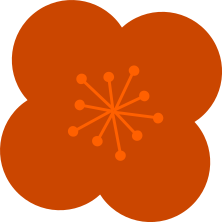 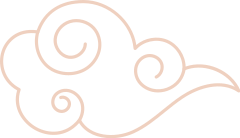 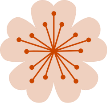 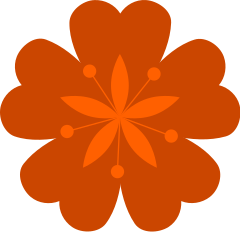 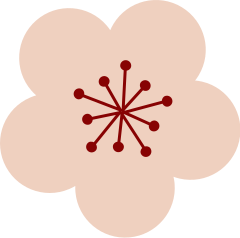 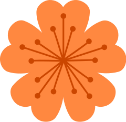 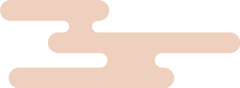 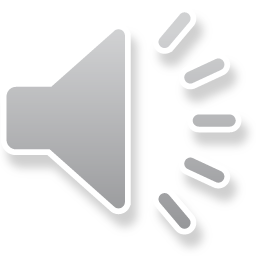 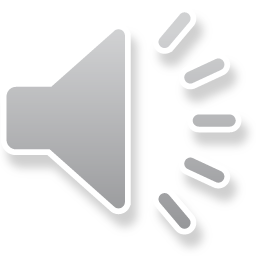 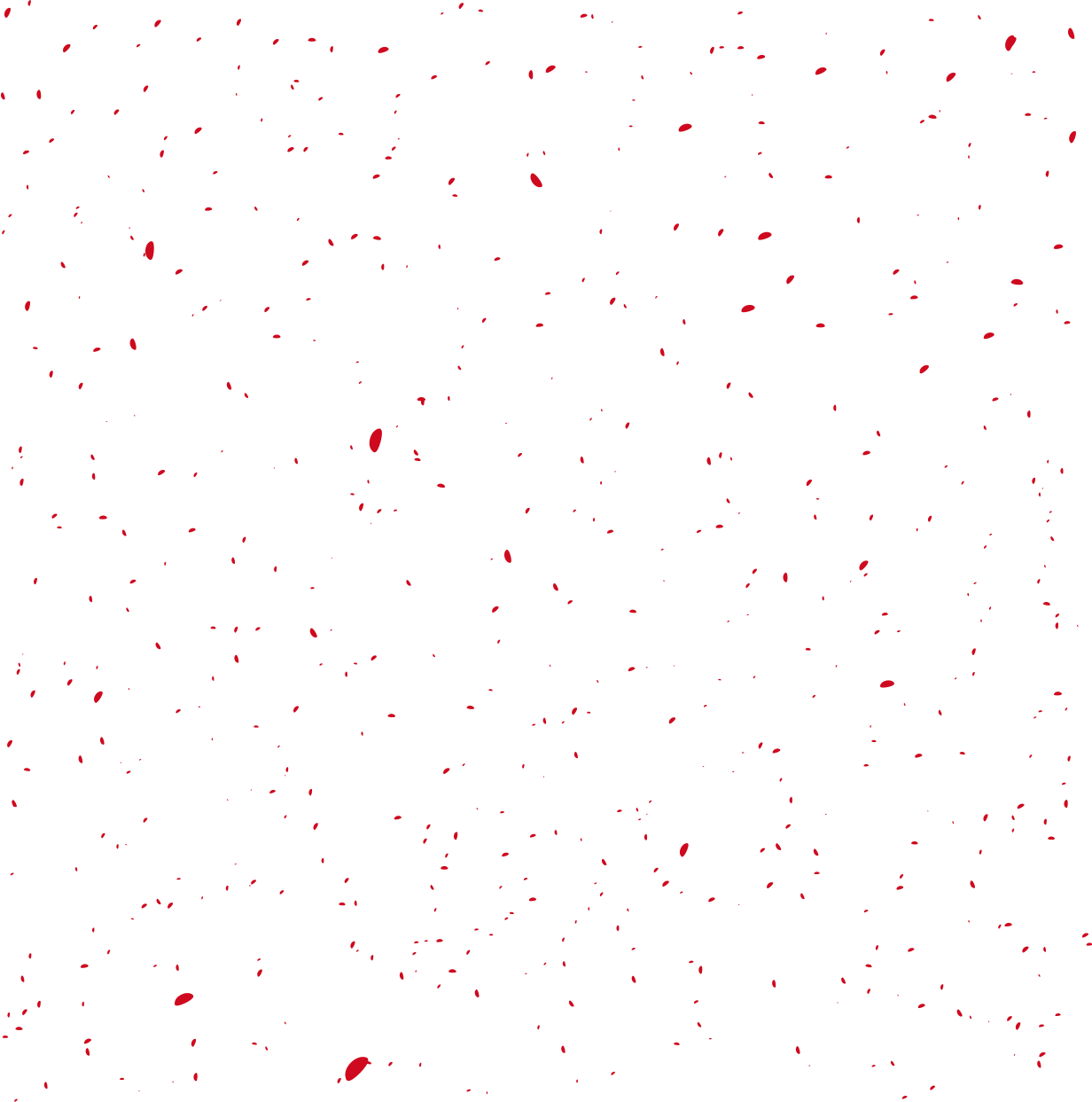 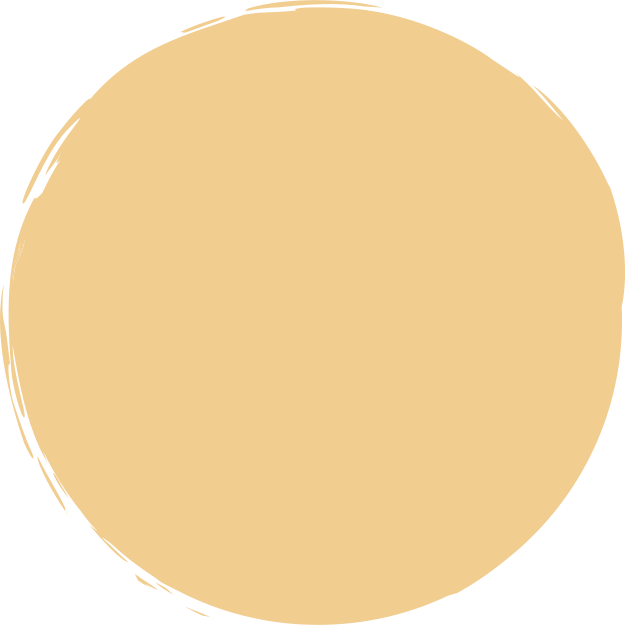 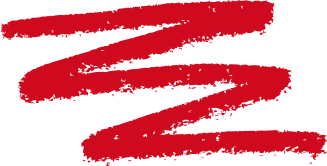 Khởi động
Mùa gì ấm áp mưa phùn nhẹ bay Khắp chốn cỏ cây đâm trồi nảy lộc?
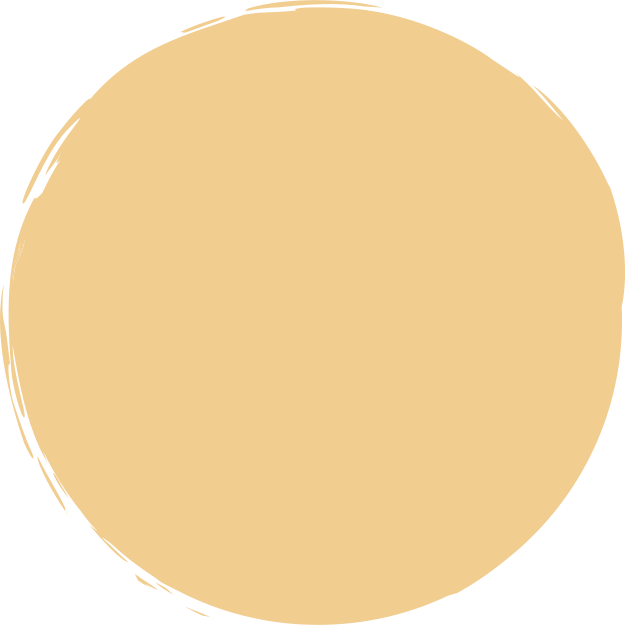 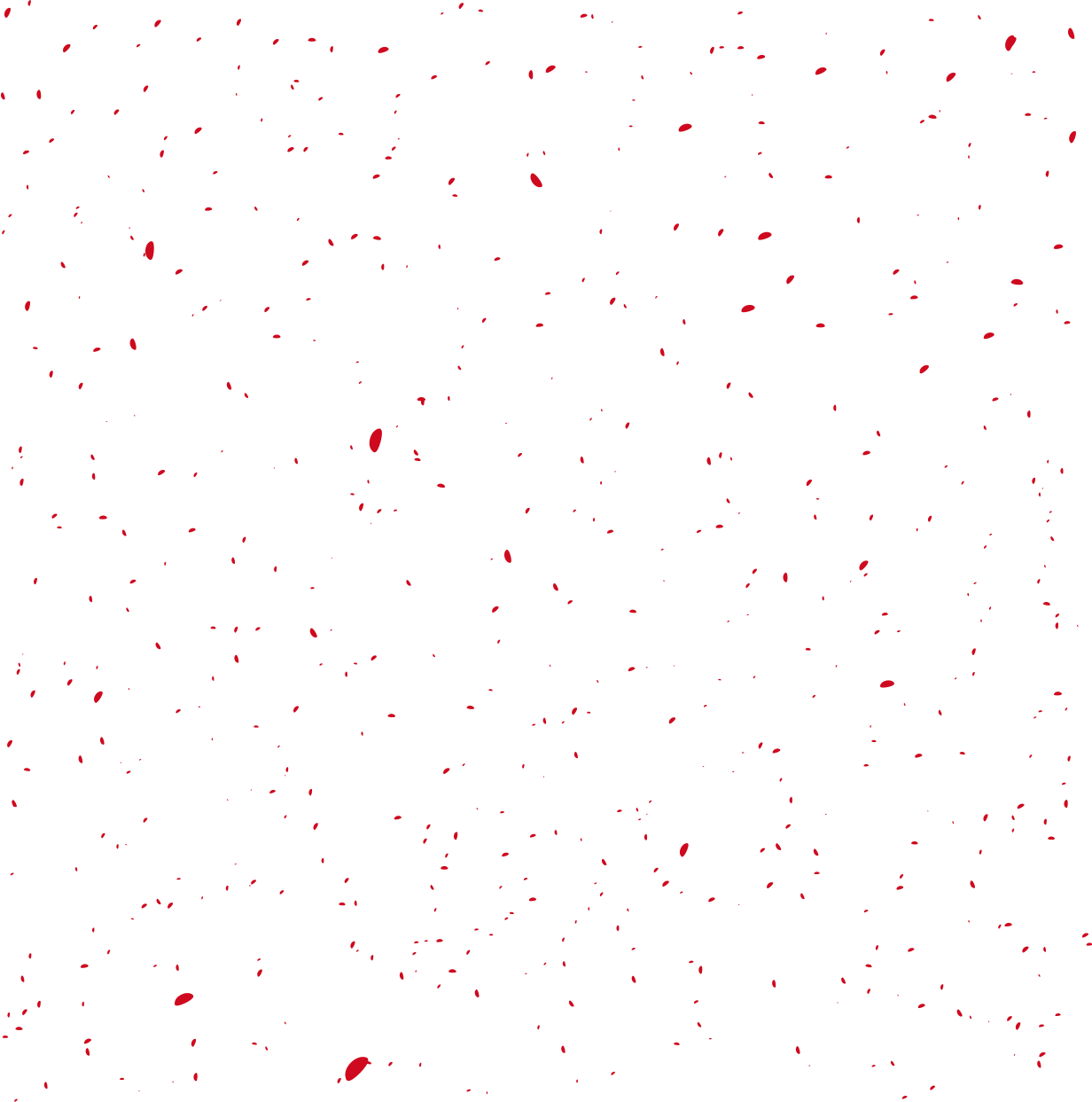 Đáp án: Mùa xuân
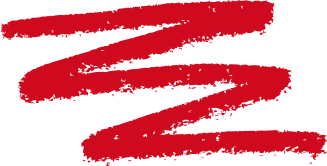 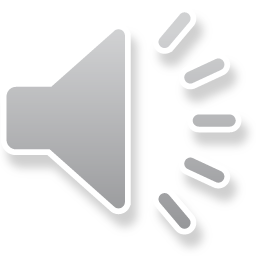 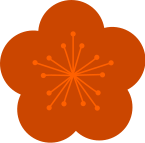 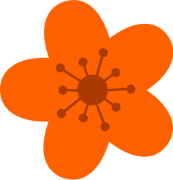 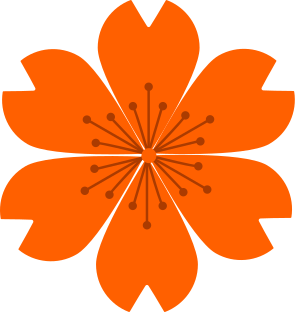 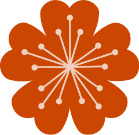 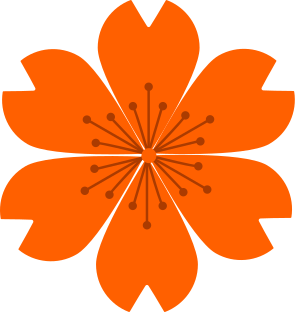 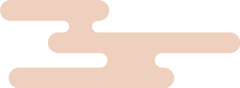 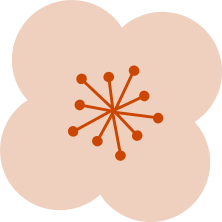 NGÀY TẾT, LỄ HỘI VÀ MÙA XUÂN
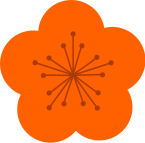 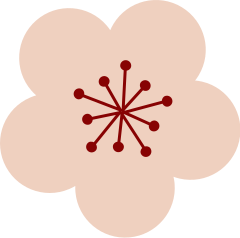 Tiết 2: Xé dán tranh ngày Tết, lễ hội và mùa xuân
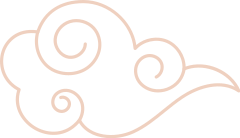 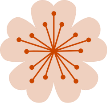 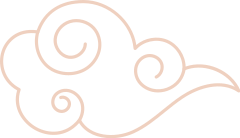 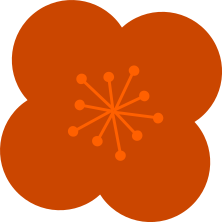 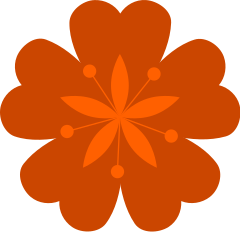 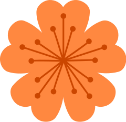 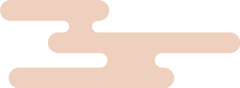 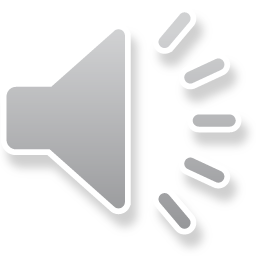 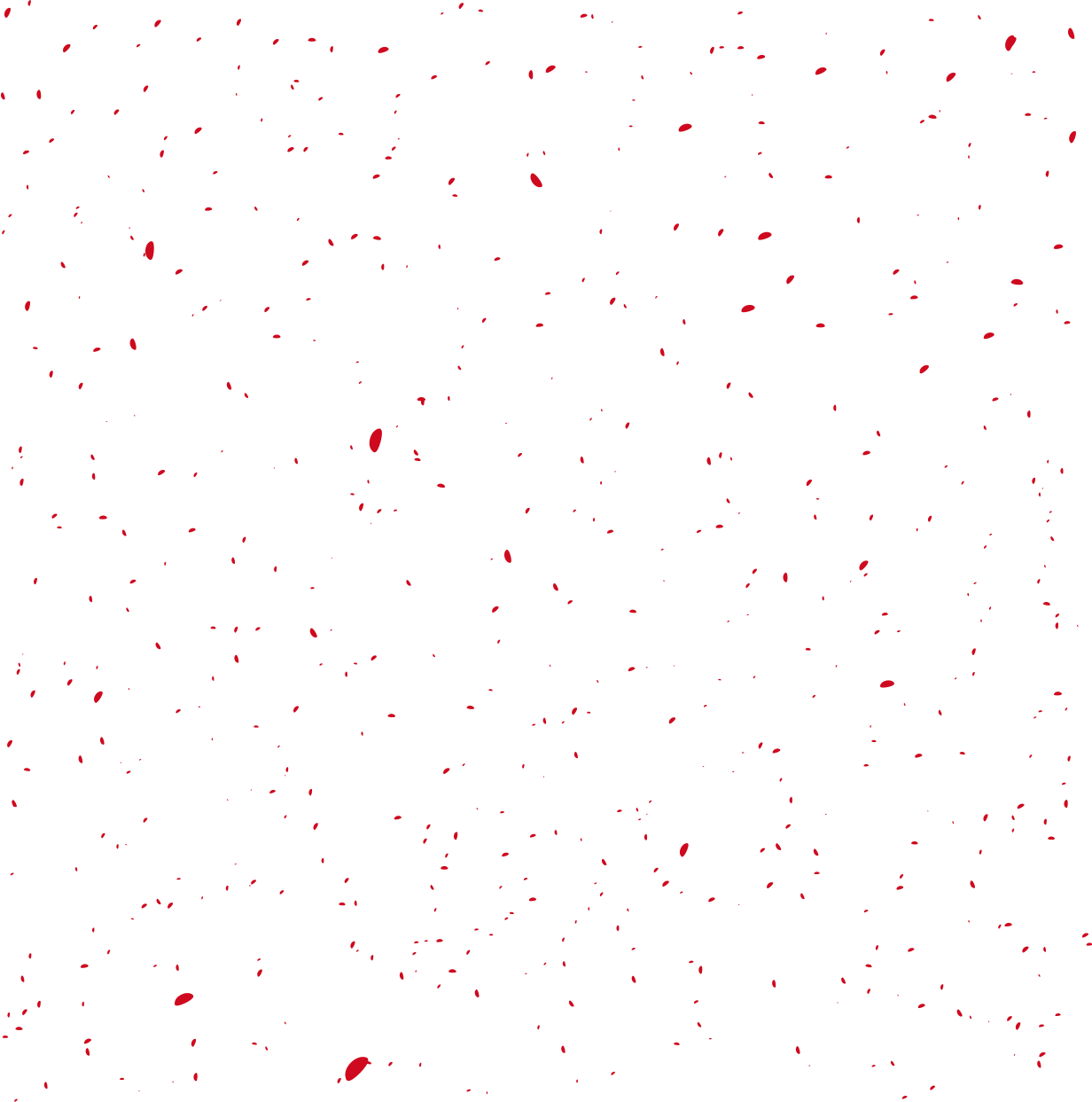 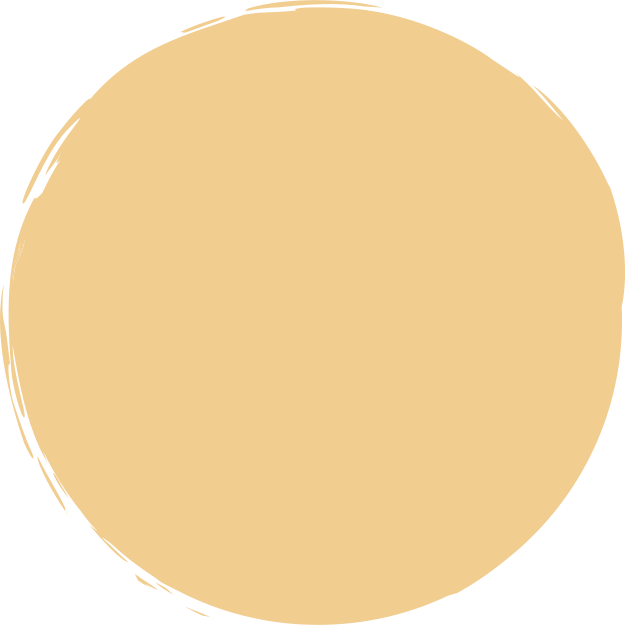 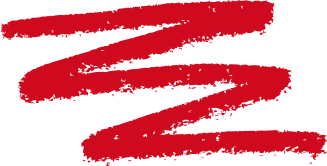 Chuẩn bị đồ dùng
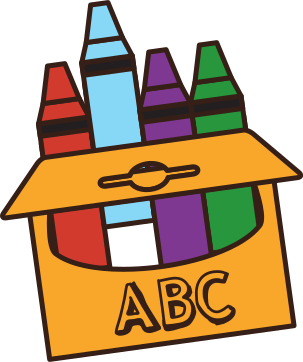 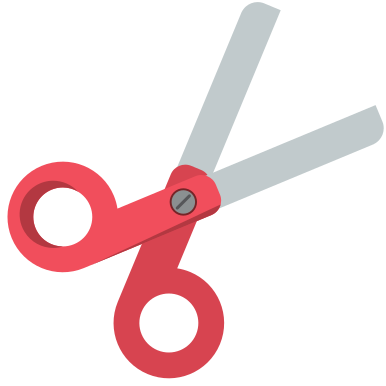 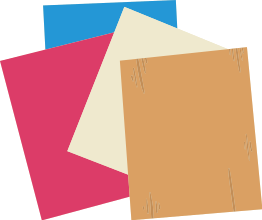 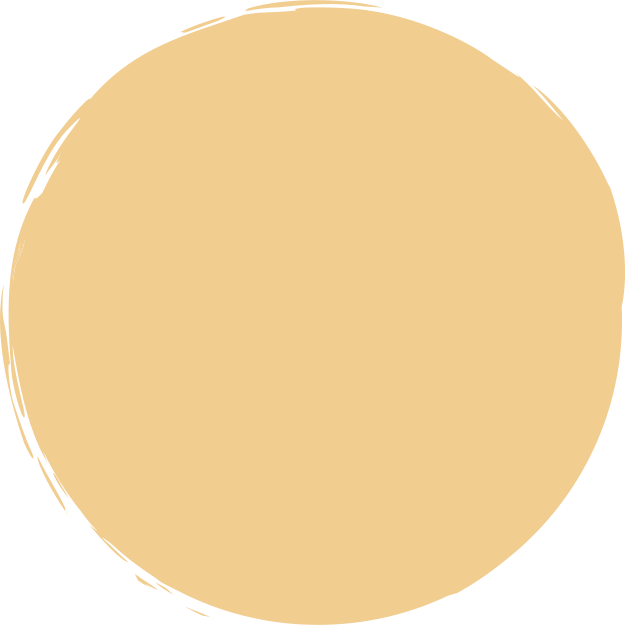 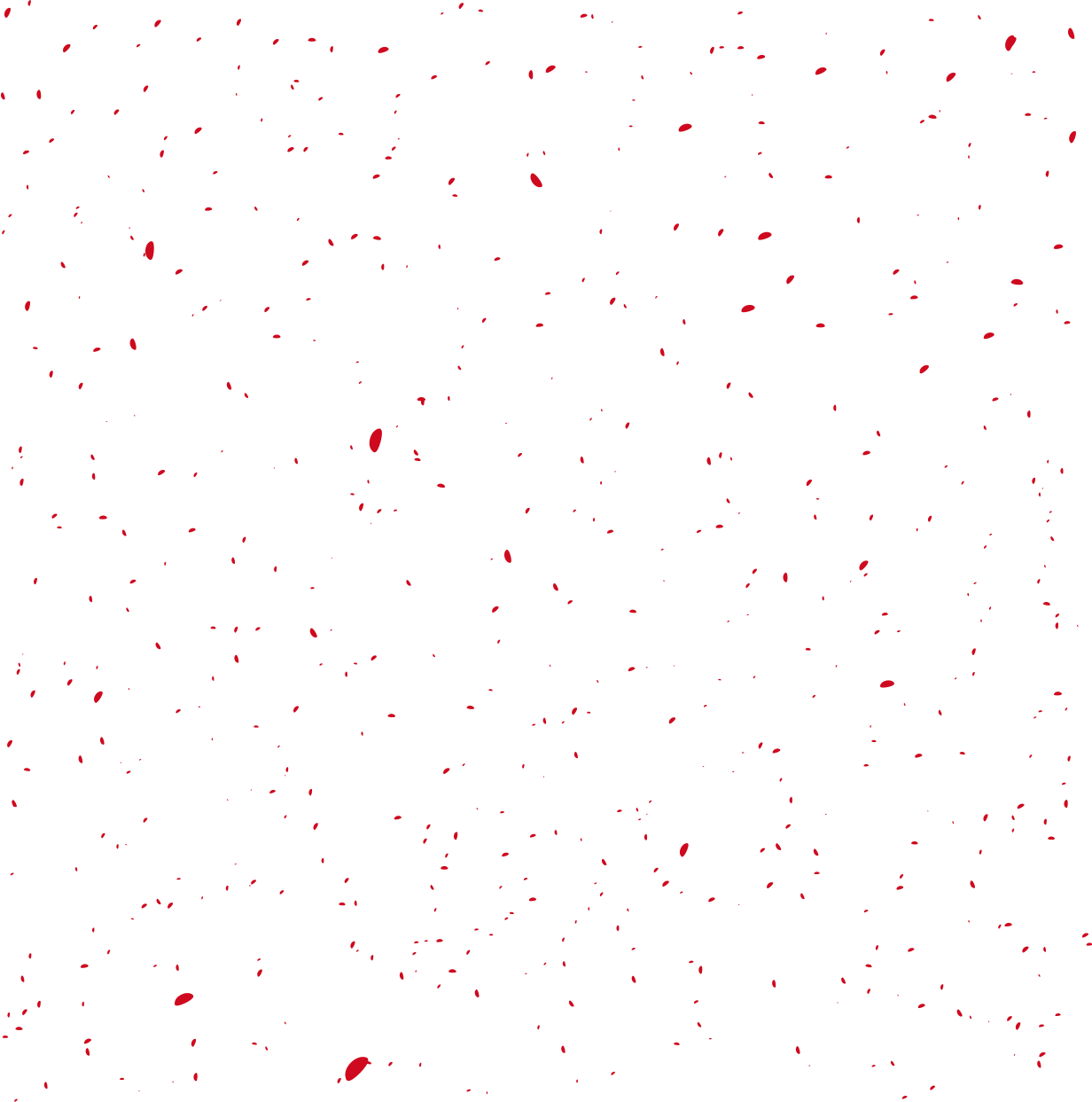 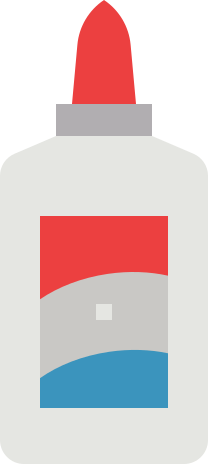 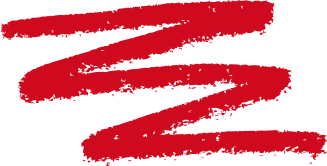 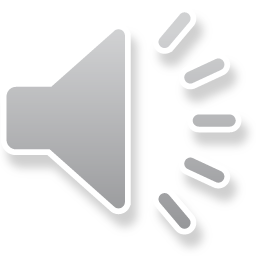 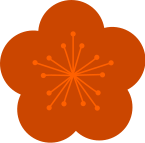 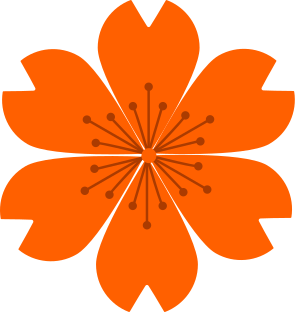 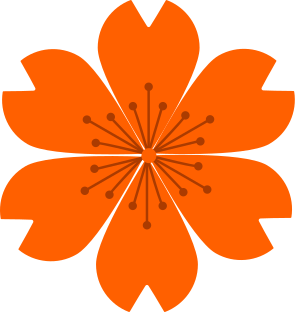 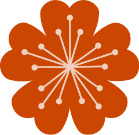 Yêu cầu cần đạt
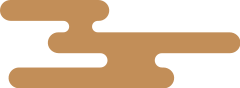 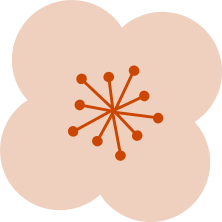 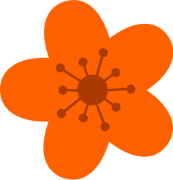 1. Biết và nêu được một số đặc điểm về ngày Tết, lễ hội và mùa xuân
2. Sáng tạo được sản phẩm mĩ thuật bằng cách vẽ, cắt dán theo nội dung chủ đề 
3. Giới thiệu, nhận xét và nêu được cảm nhận về sản phẩm của mình với người thân.
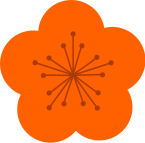 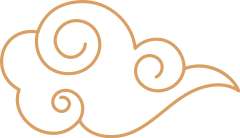 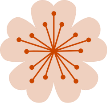 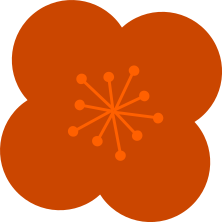 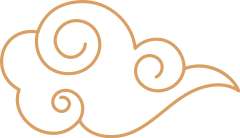 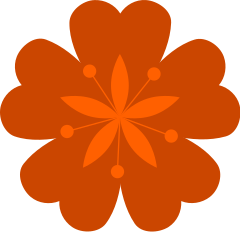 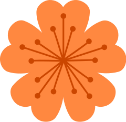 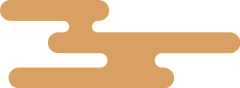 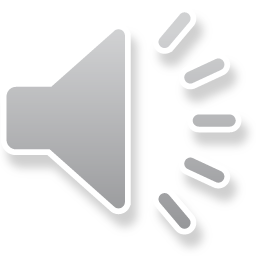 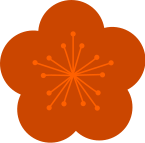 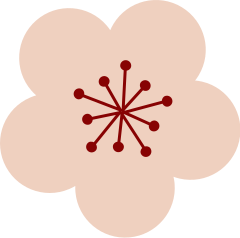 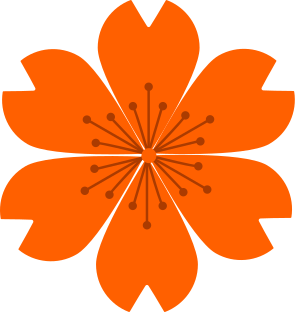 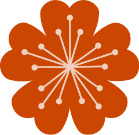 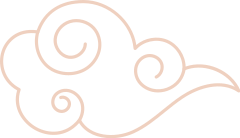 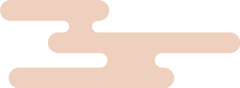 1.Khám phá
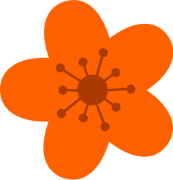 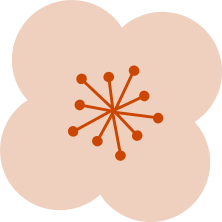 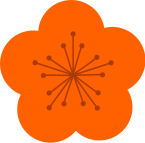 Em hãy kể tên những hoạt động nổi bật vào mùa xuân mà em biết ?
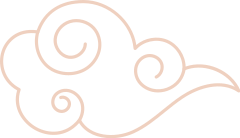 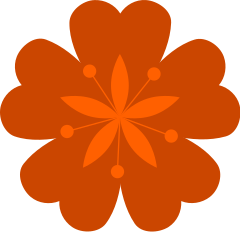 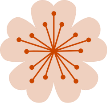 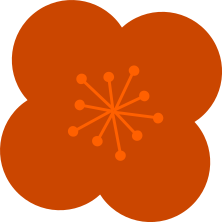 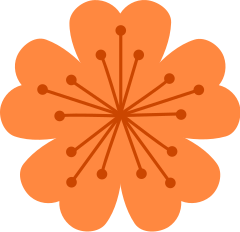 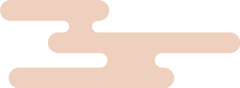 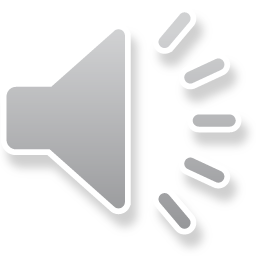 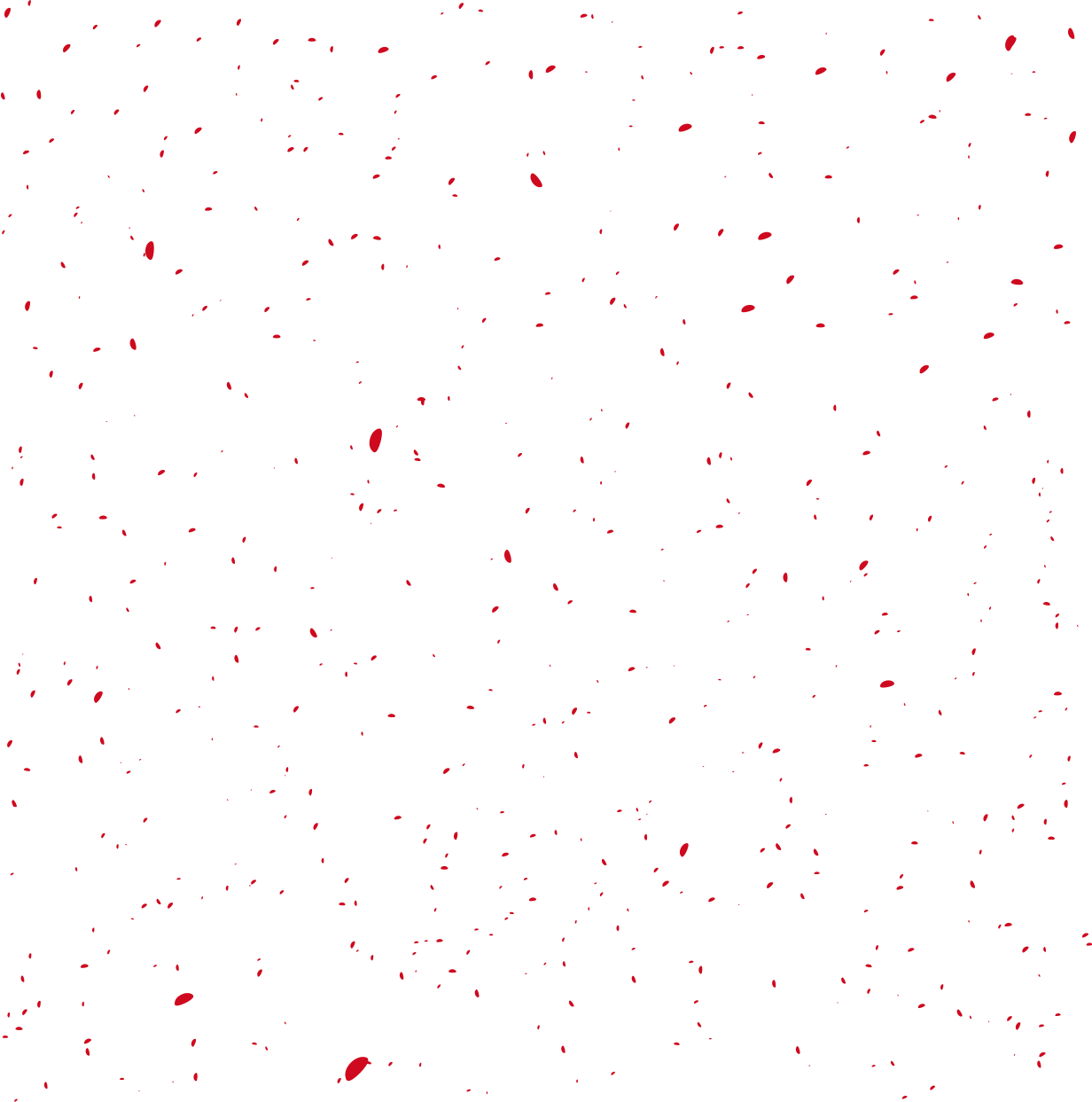 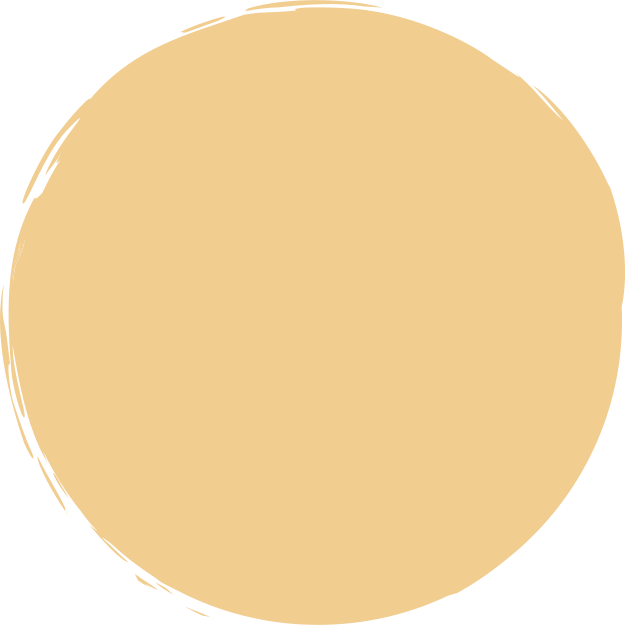 Mùa Xuân là thời điểm diễn ra Tết Nguyên Đán với rất nhiều lễ hội và hoạt động truyền thống như chèo thuyền, đấu vật, hát quan họ,...
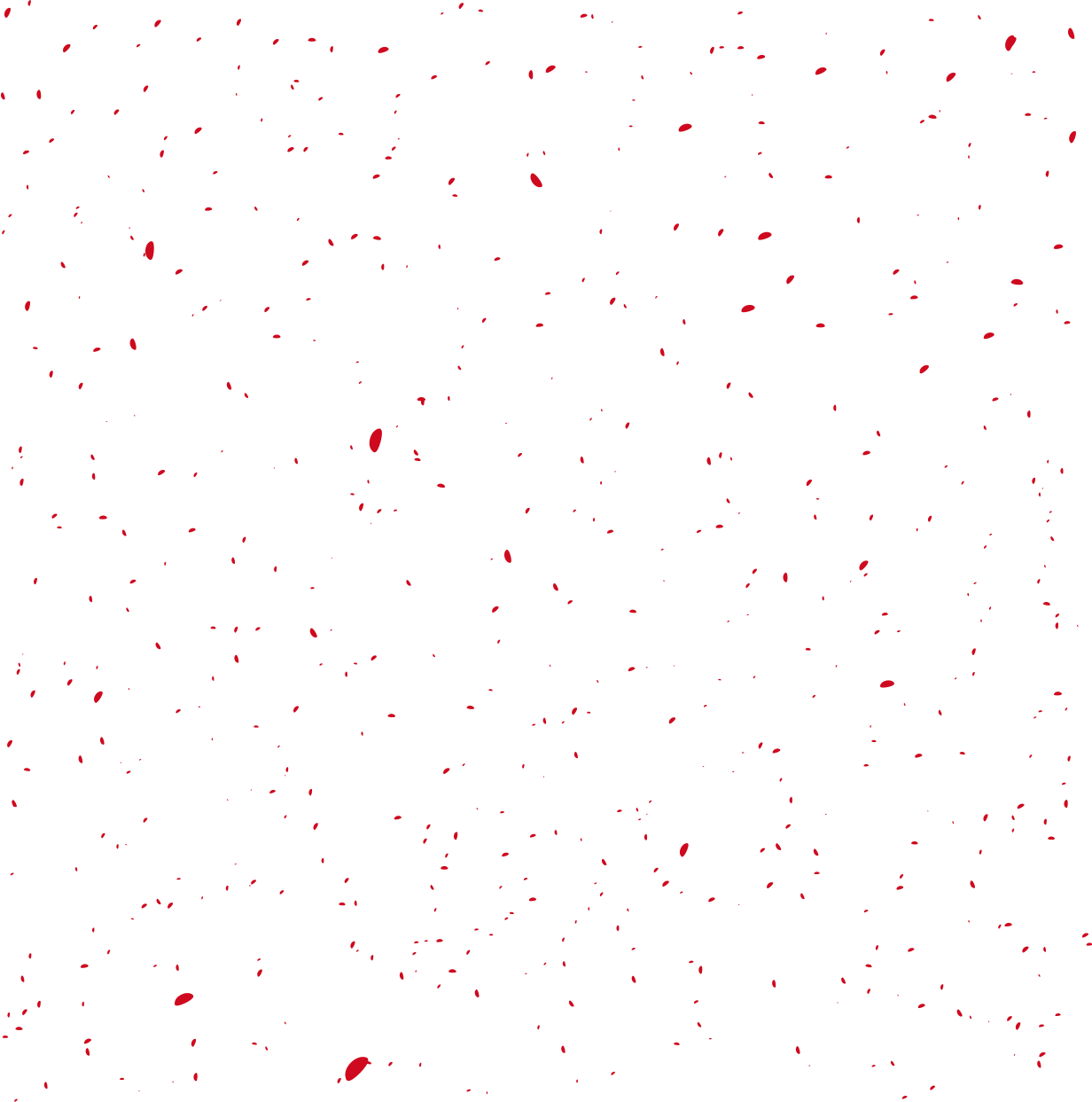 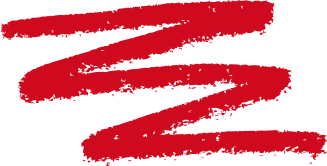 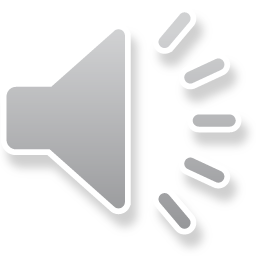 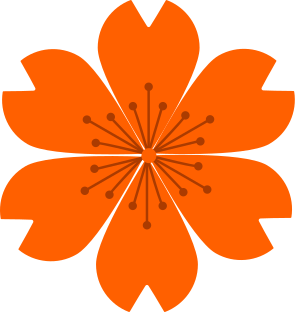 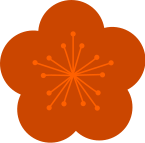 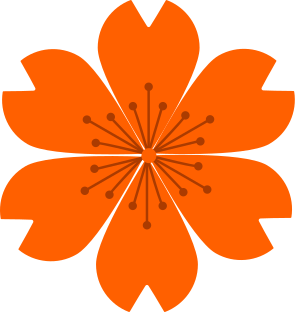 Một số hình ảnh ngày Tết cổ truyền dân tộc
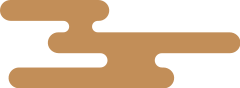 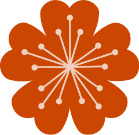 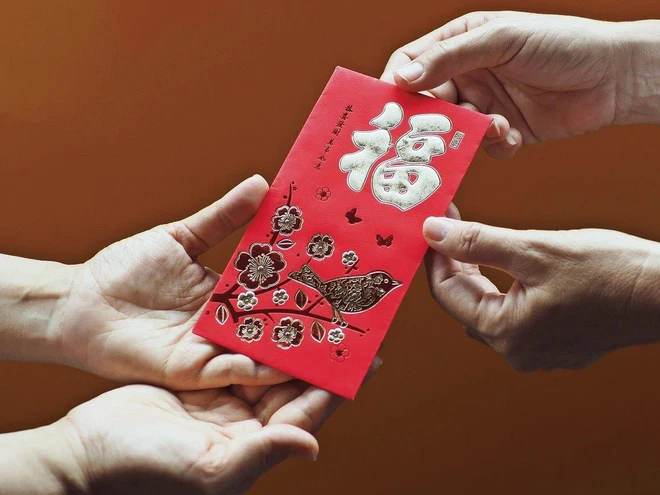 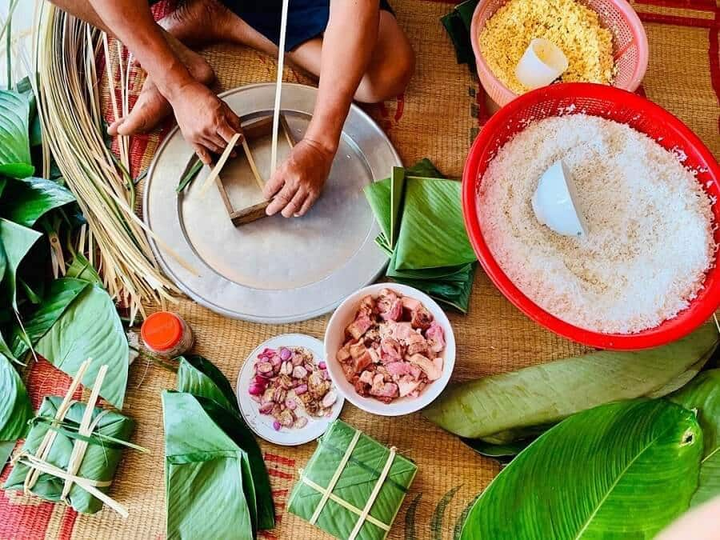 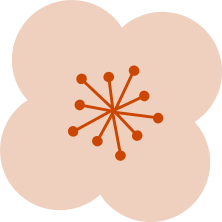 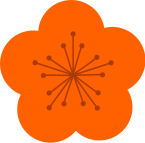 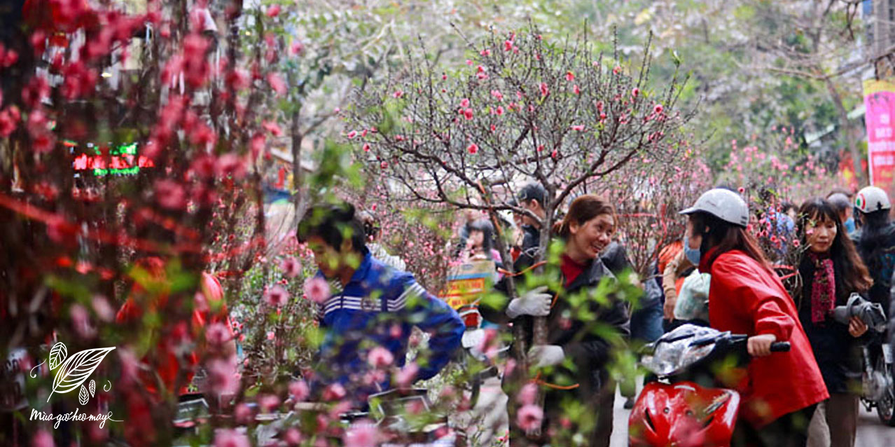 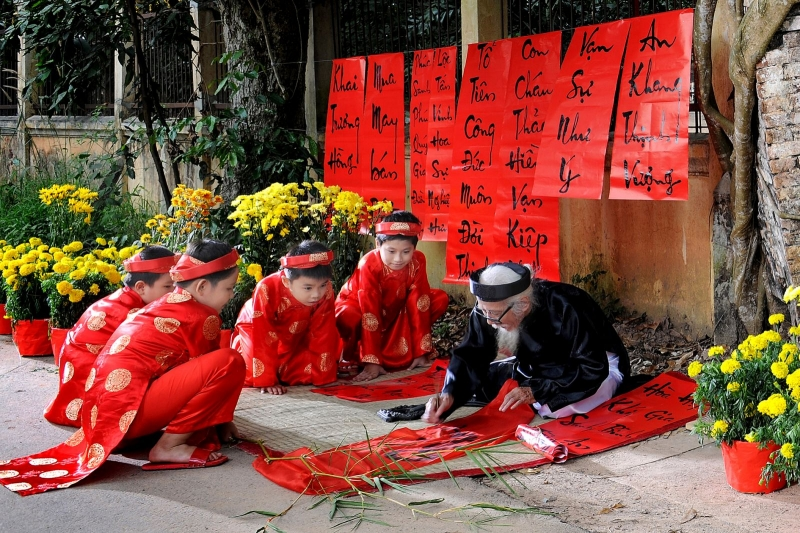 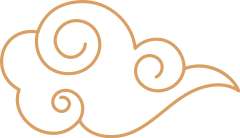 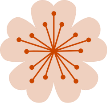 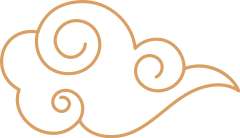 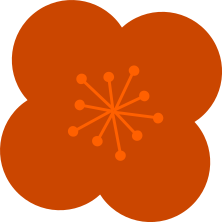 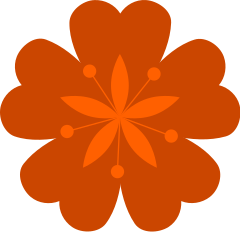 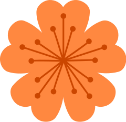 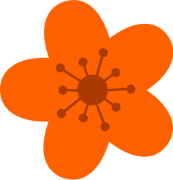 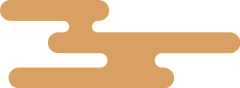 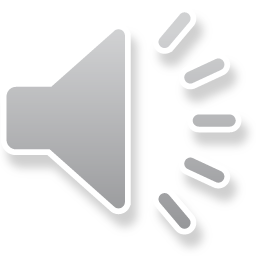 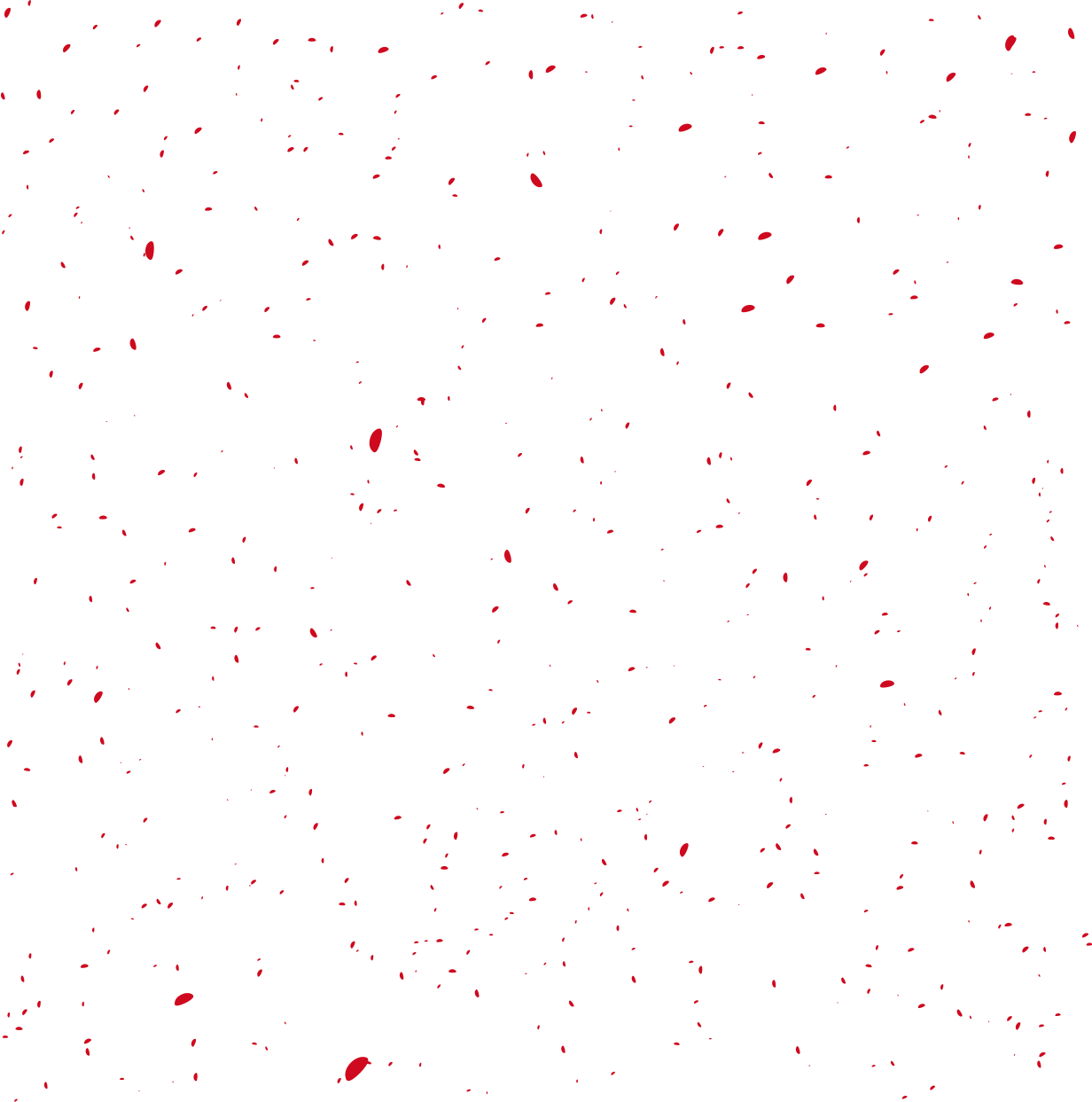 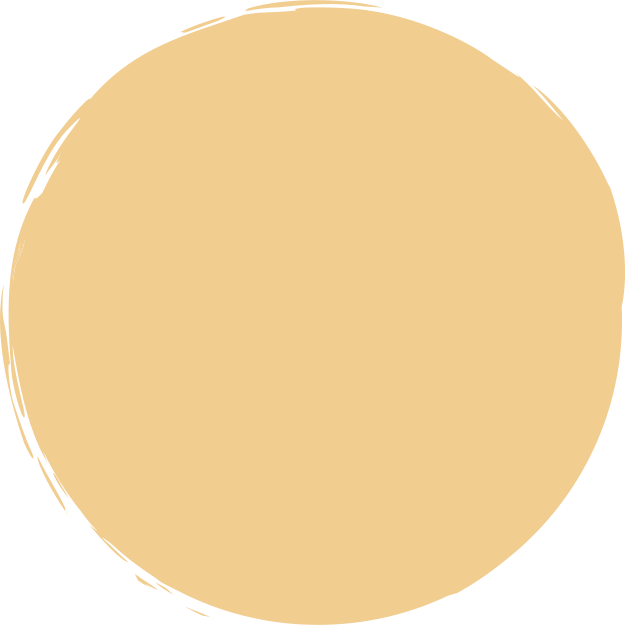 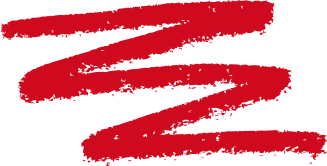 Quan sát tranh và nhận xét
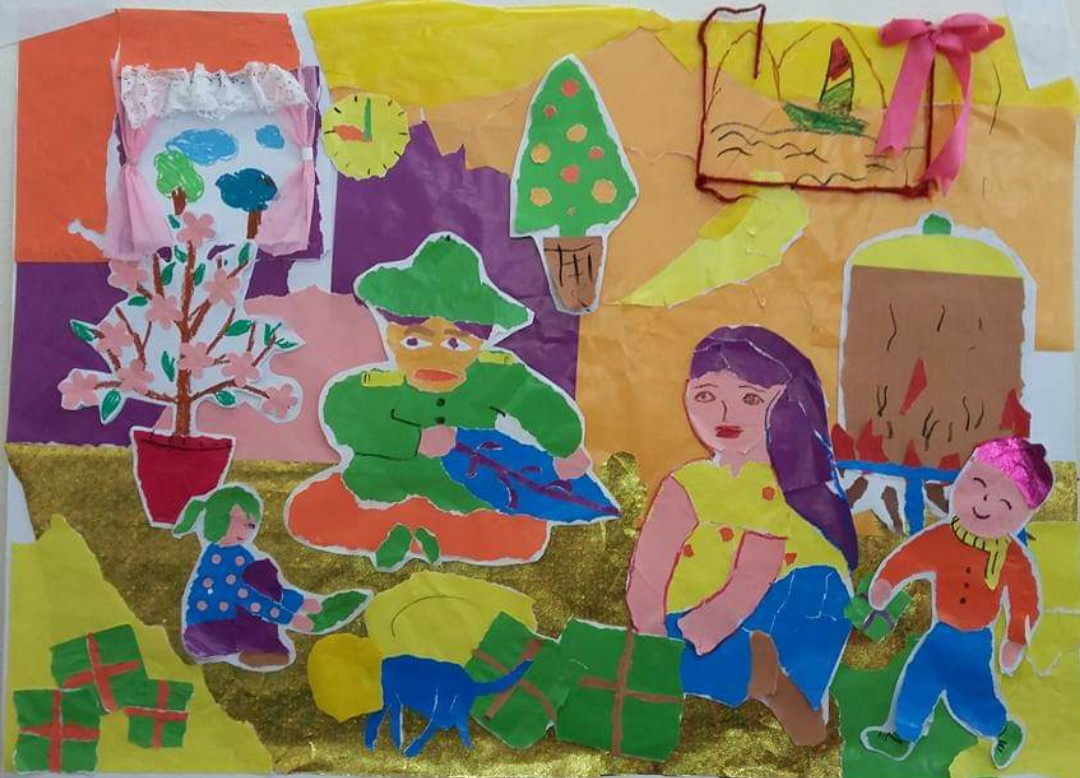 - Bức tranh thể hiện những hoạt động nào ?
- Hình ảnh chính và hình ảnh phụ trong bức tranh là gì?
- Bức tranh được thực hiện bằng hình thức nào?
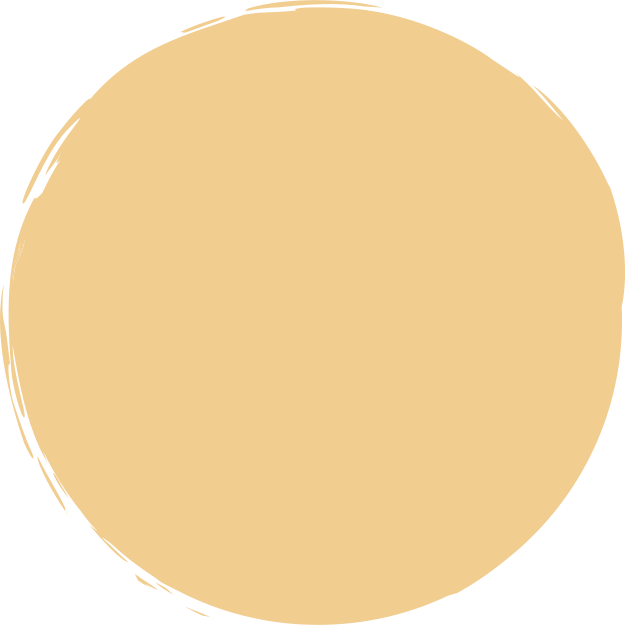 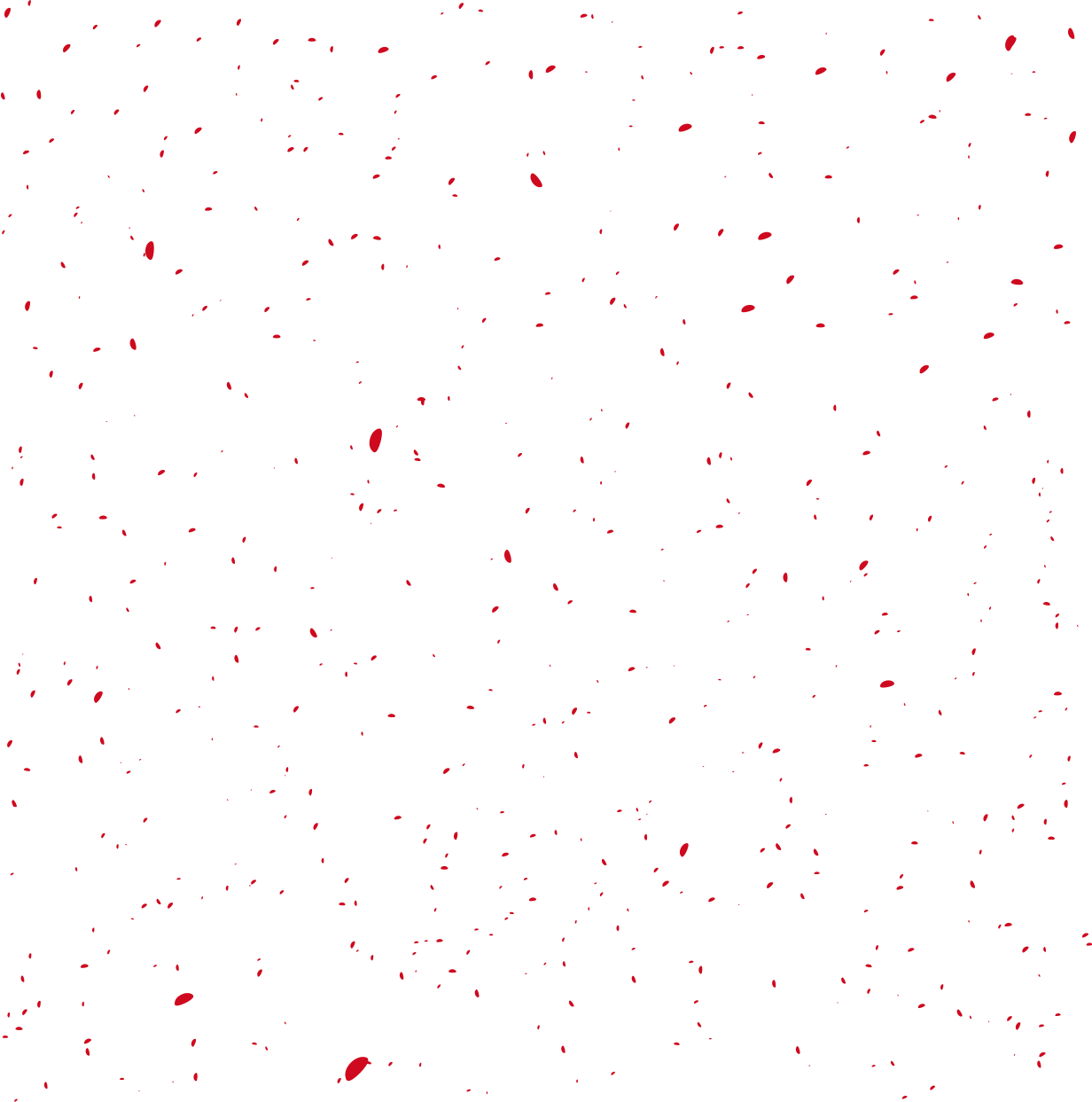 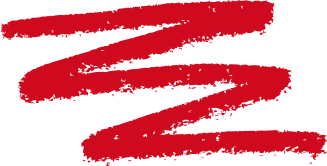 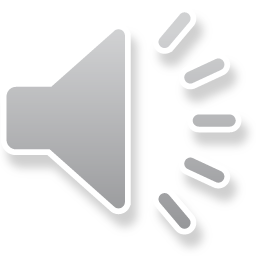 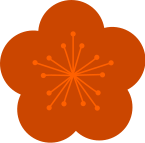 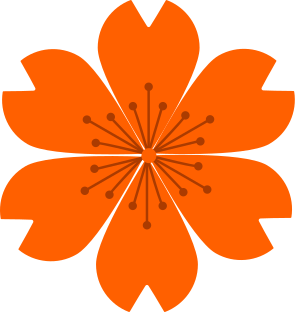 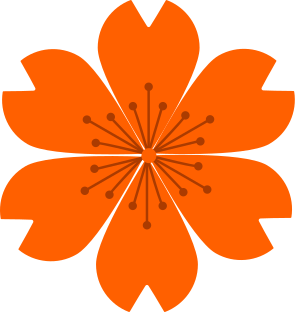 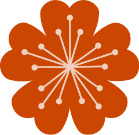 Ghi nhớ
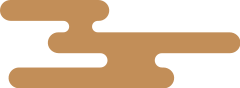 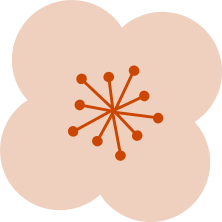 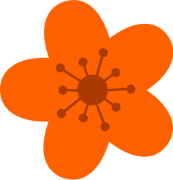 - Có nhiều nội dung để thể hiện chủ đề “Ngày Tết, lễ hội và mùa xuân”.
 -  Thể hiện chủ đề “Ngày Tết, lễ hội và mùa xuân bằng hình thức cắt dán
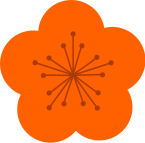 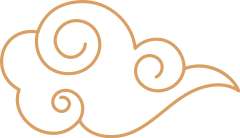 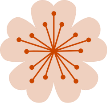 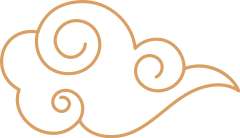 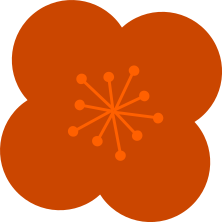 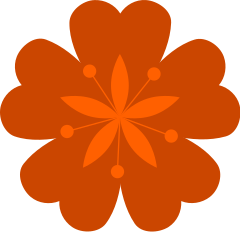 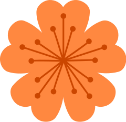 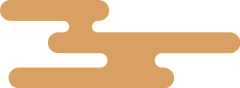 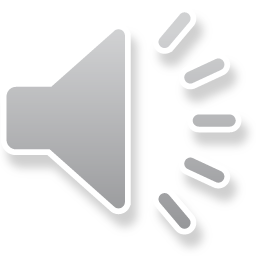 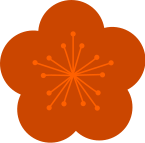 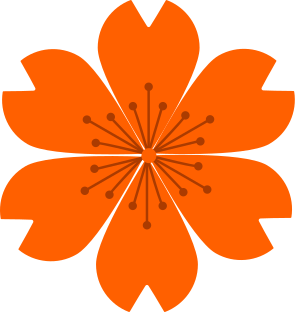 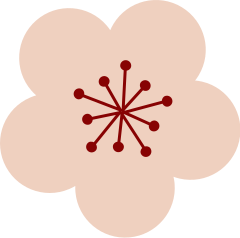 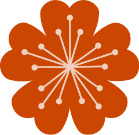 2.Kiến tạo kiến thức kĩ năng
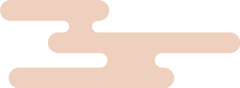 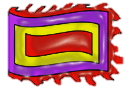 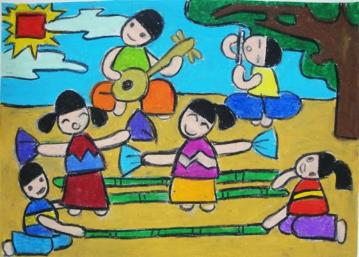 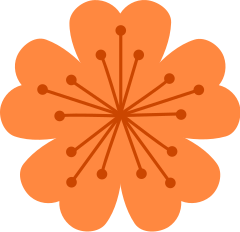 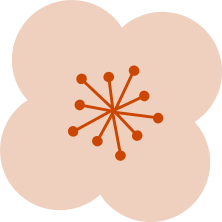 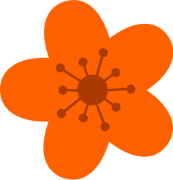 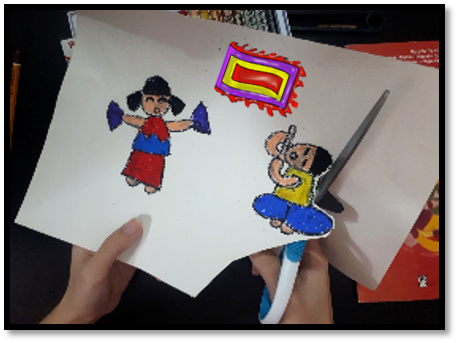 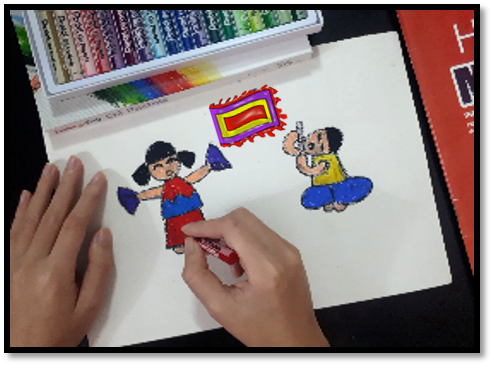 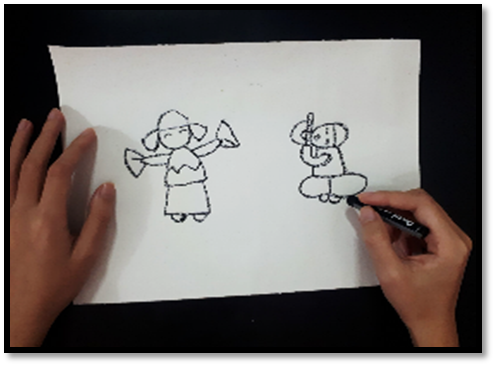 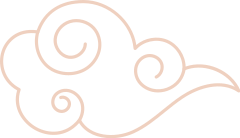 Bước 1: Lựa chọn và tạo dáng người hoạt động phù hợp với chủ đề
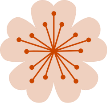 Bước 4: Sắp xếp nhân vật và dán trên giấy nền, tạo hình thêm các hình ảnh phụ phù hợp  nội dung
Bước 2: Thêm chi tiết và tô màu cho nhân vật
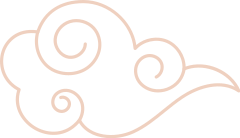 Bước 3: Cắt/ Xé nhân vật
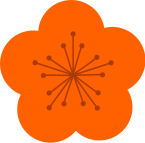 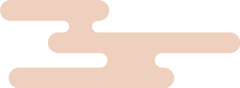 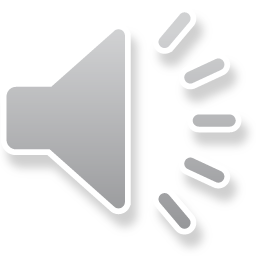 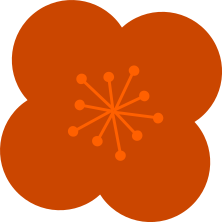 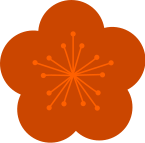 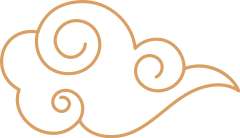 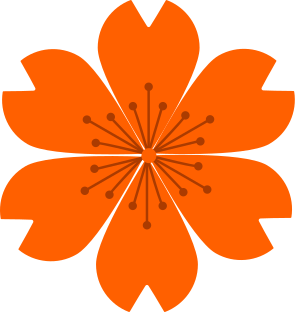 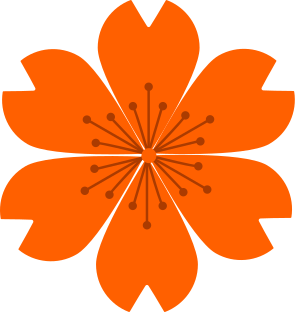 Bài tham khảo
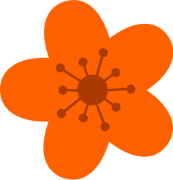 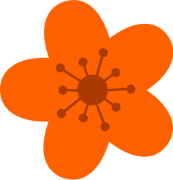 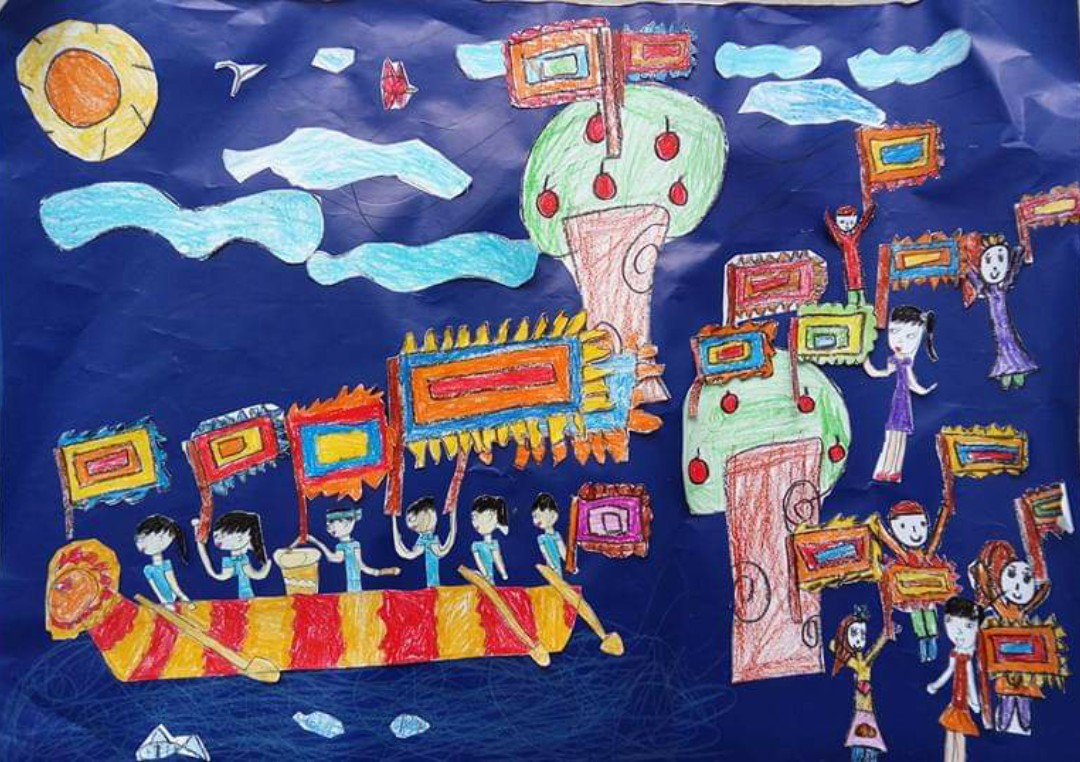 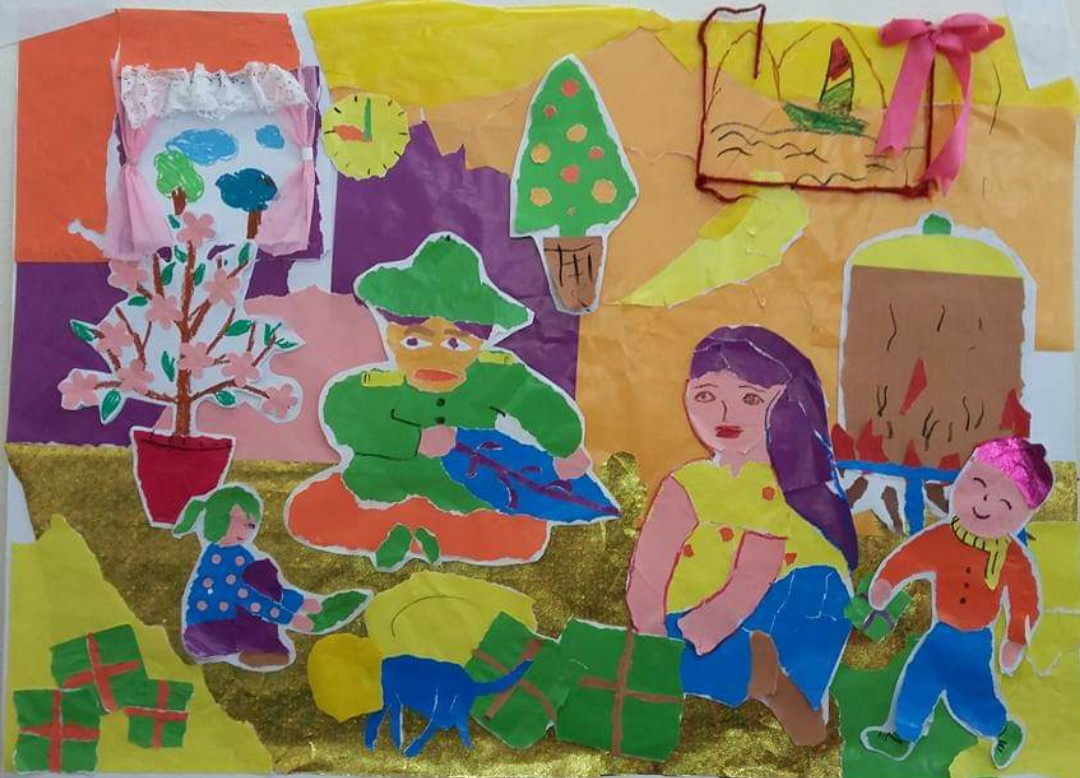 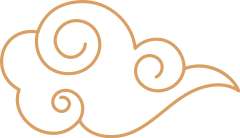 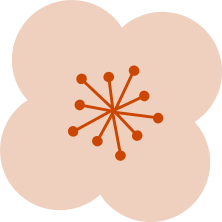 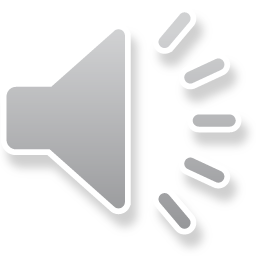 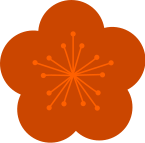 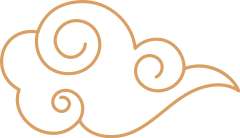 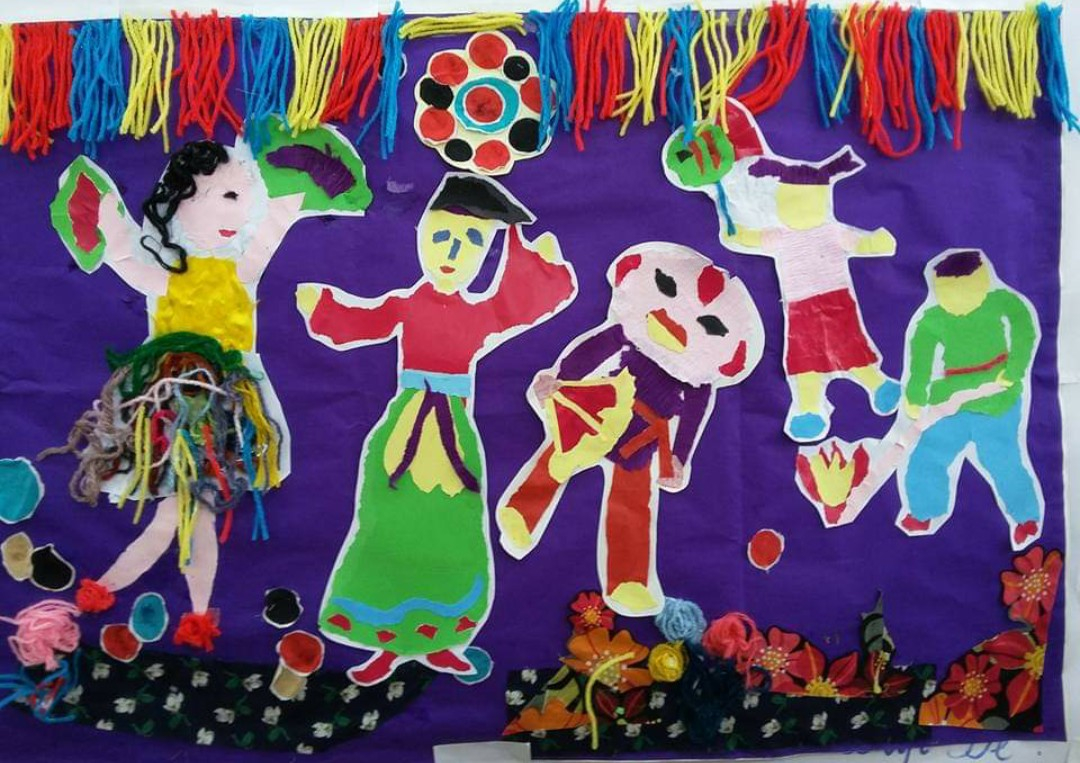 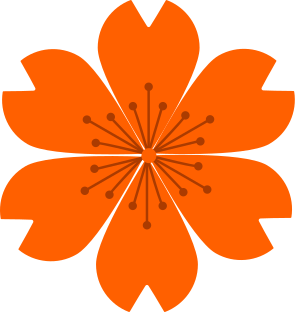 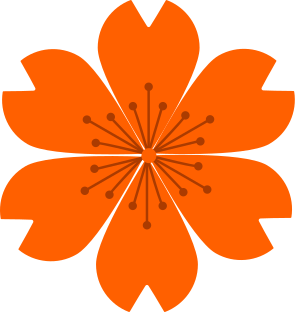 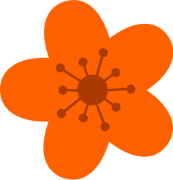 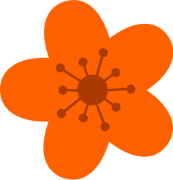 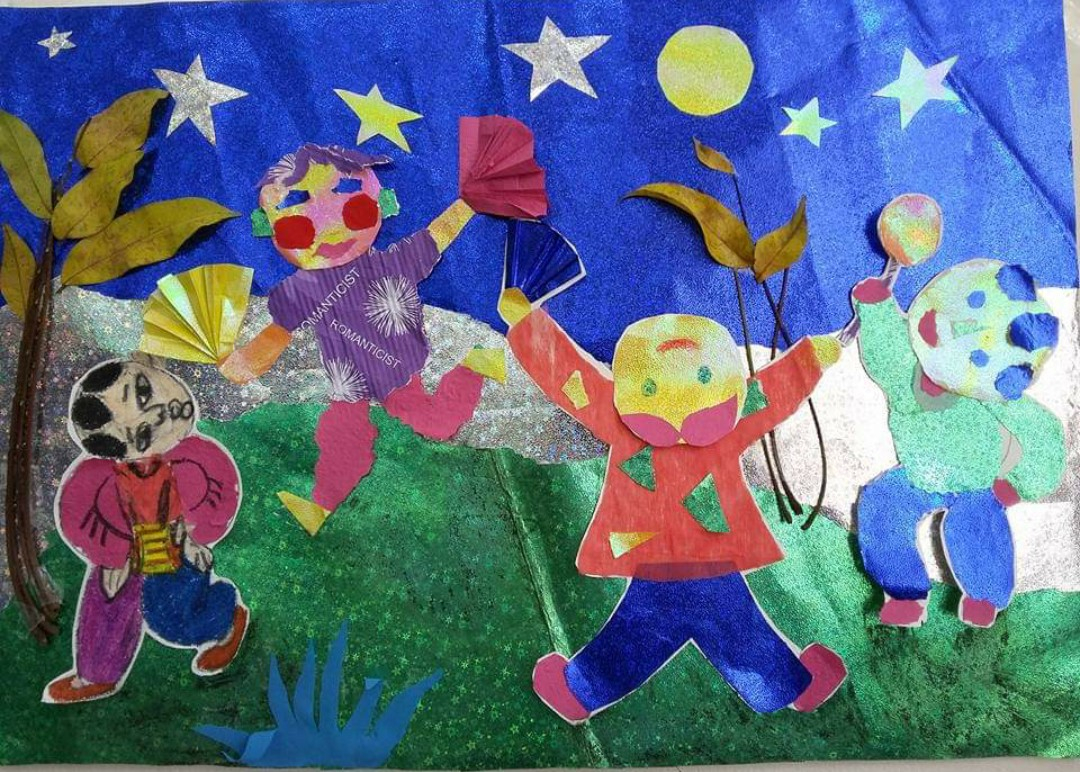 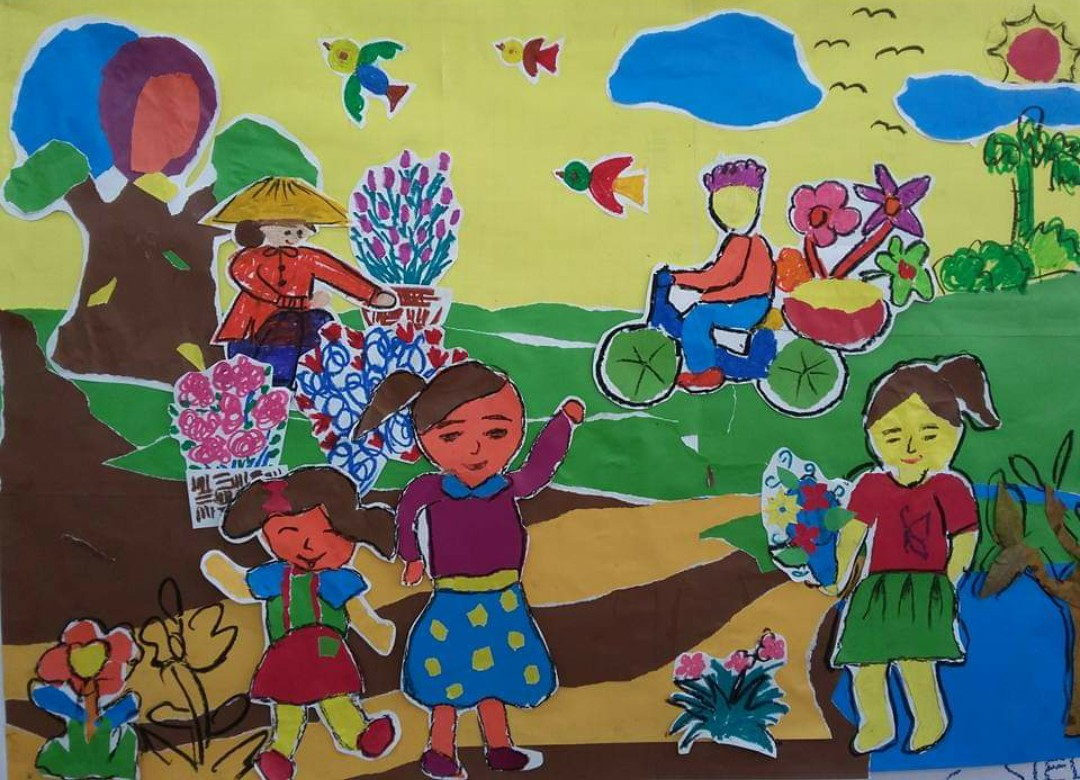 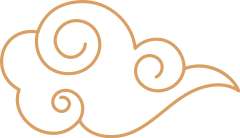 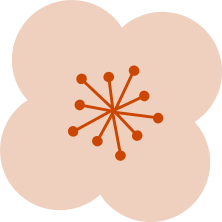 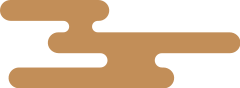 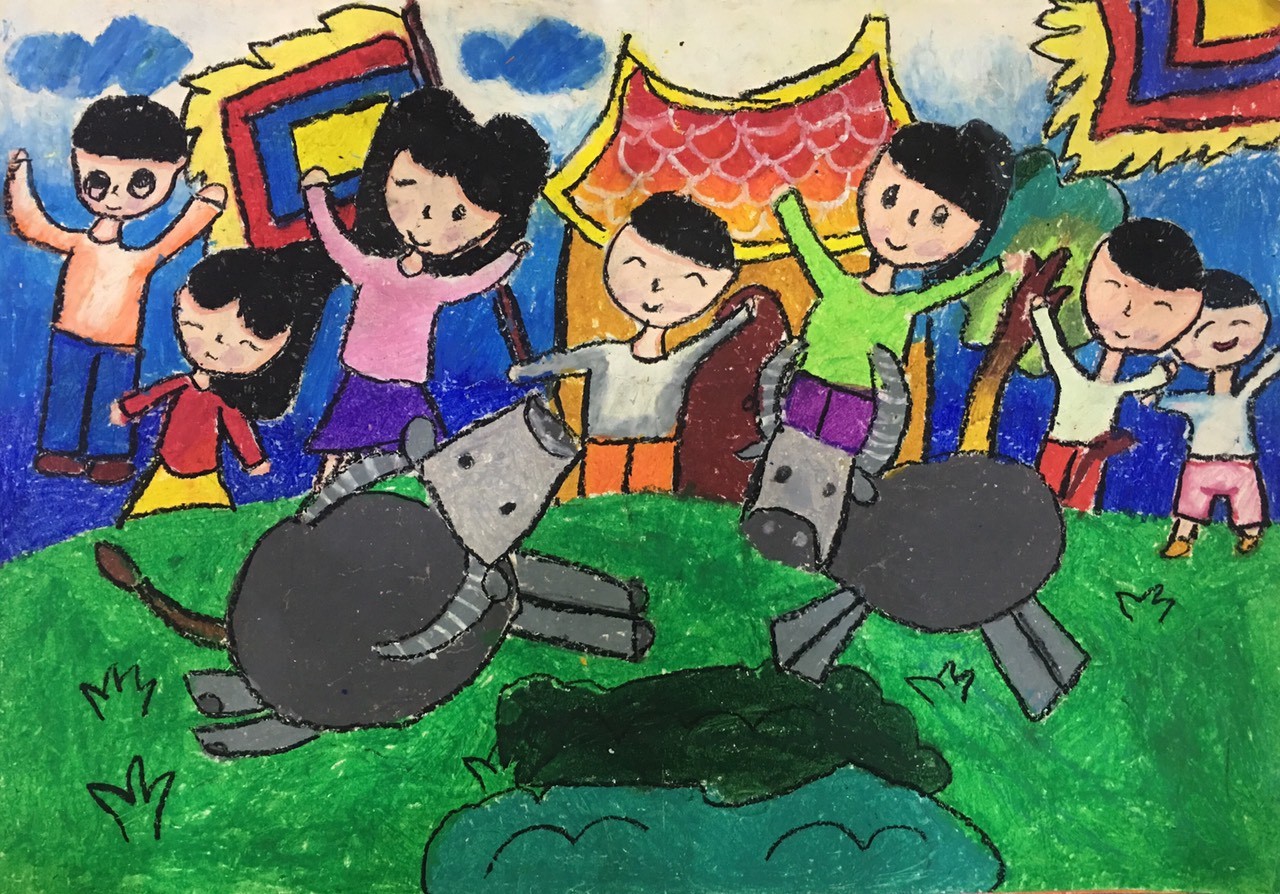 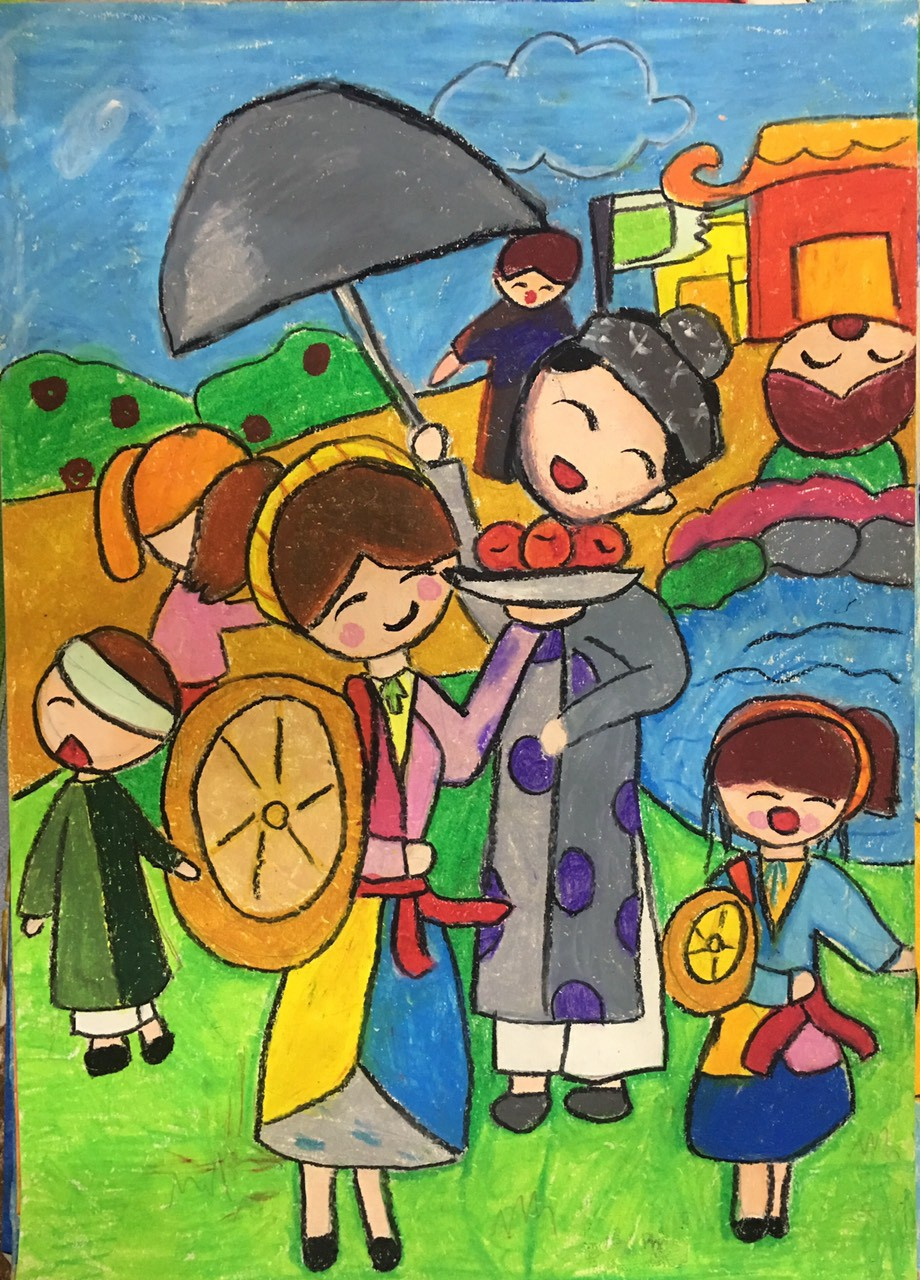 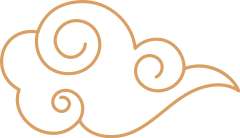 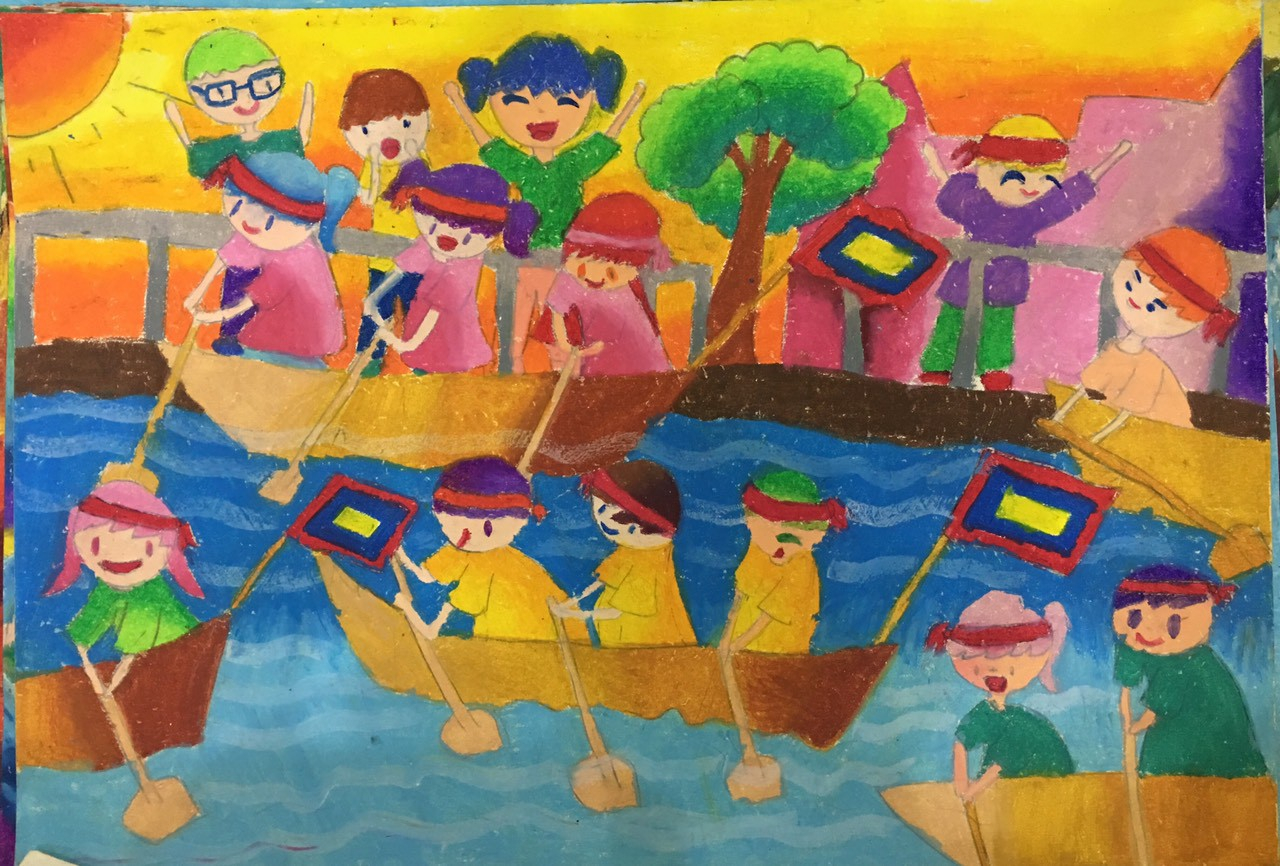 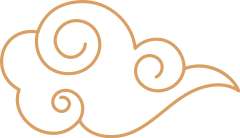 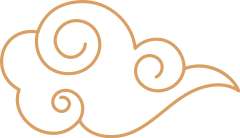 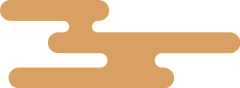 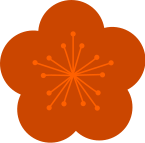 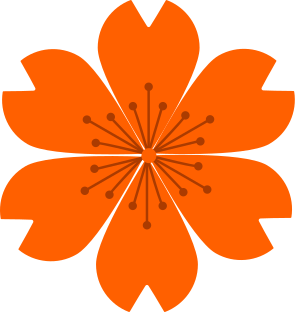 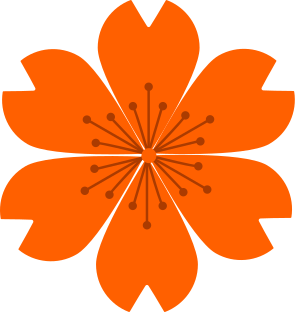 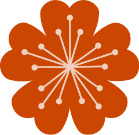 3. Luyện tập - sáng tạo
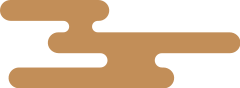 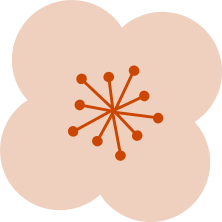 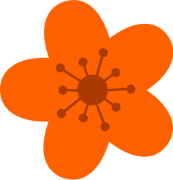 Vẽ, xé, cắt dán tranh "Ngày Tết, lễ hội và mùa xuân"
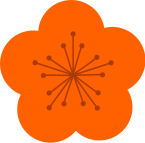 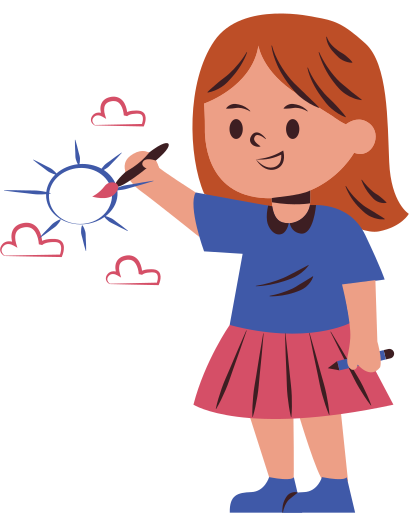 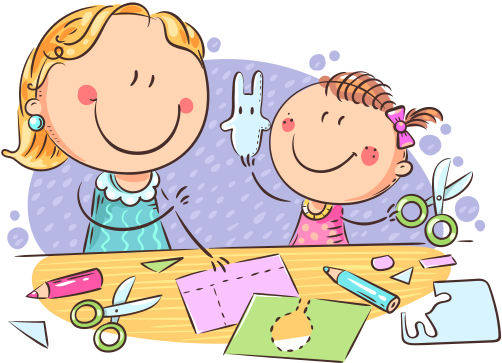 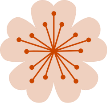 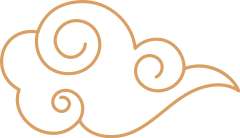 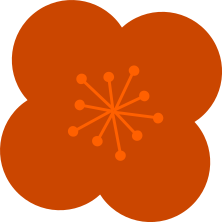 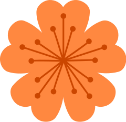 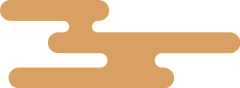 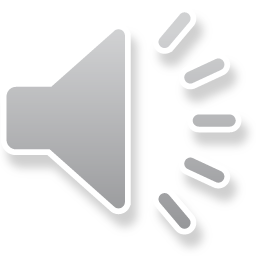 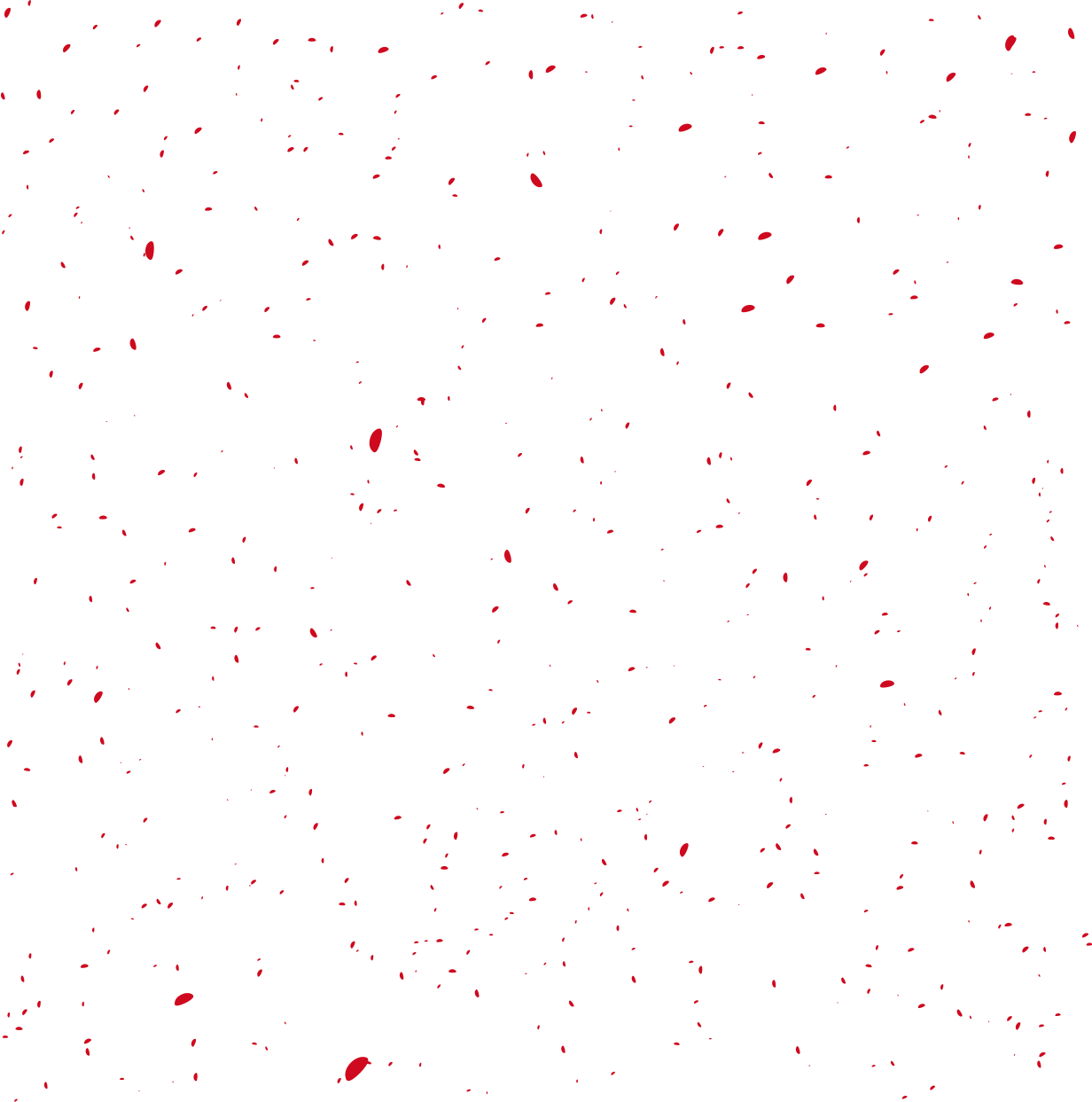 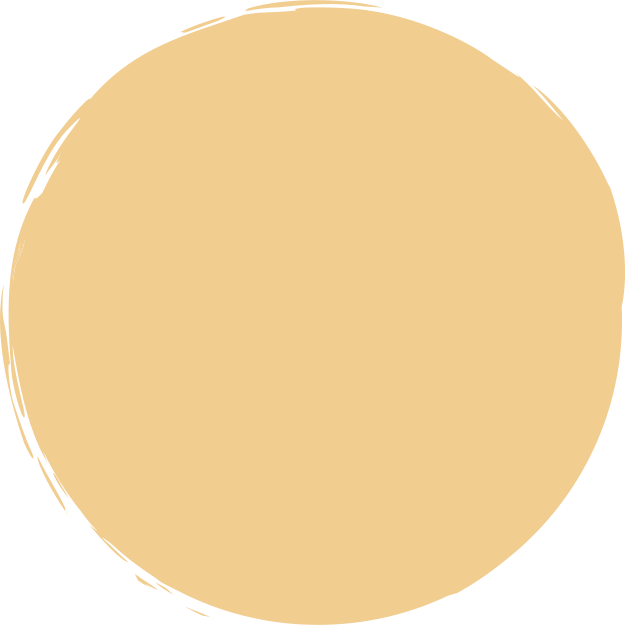 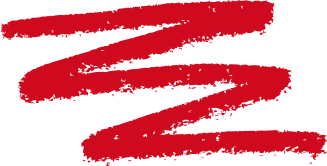 Dặn dò
Hoàn thiện và chụp ảnh sản phẩm gửi cô
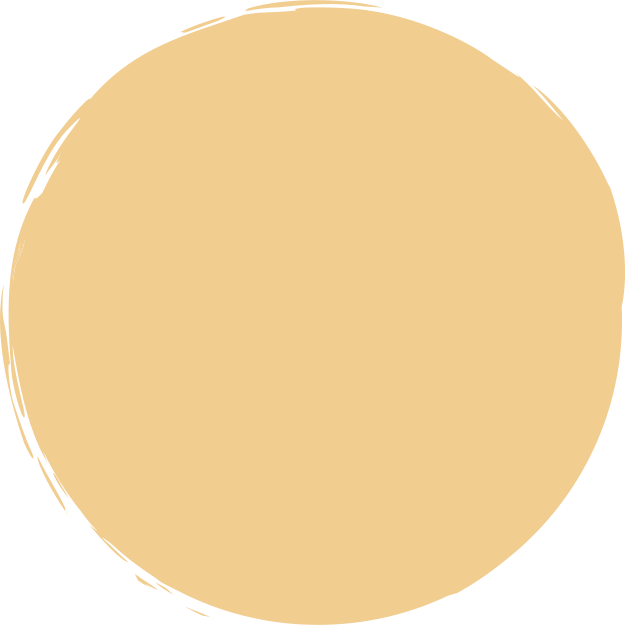 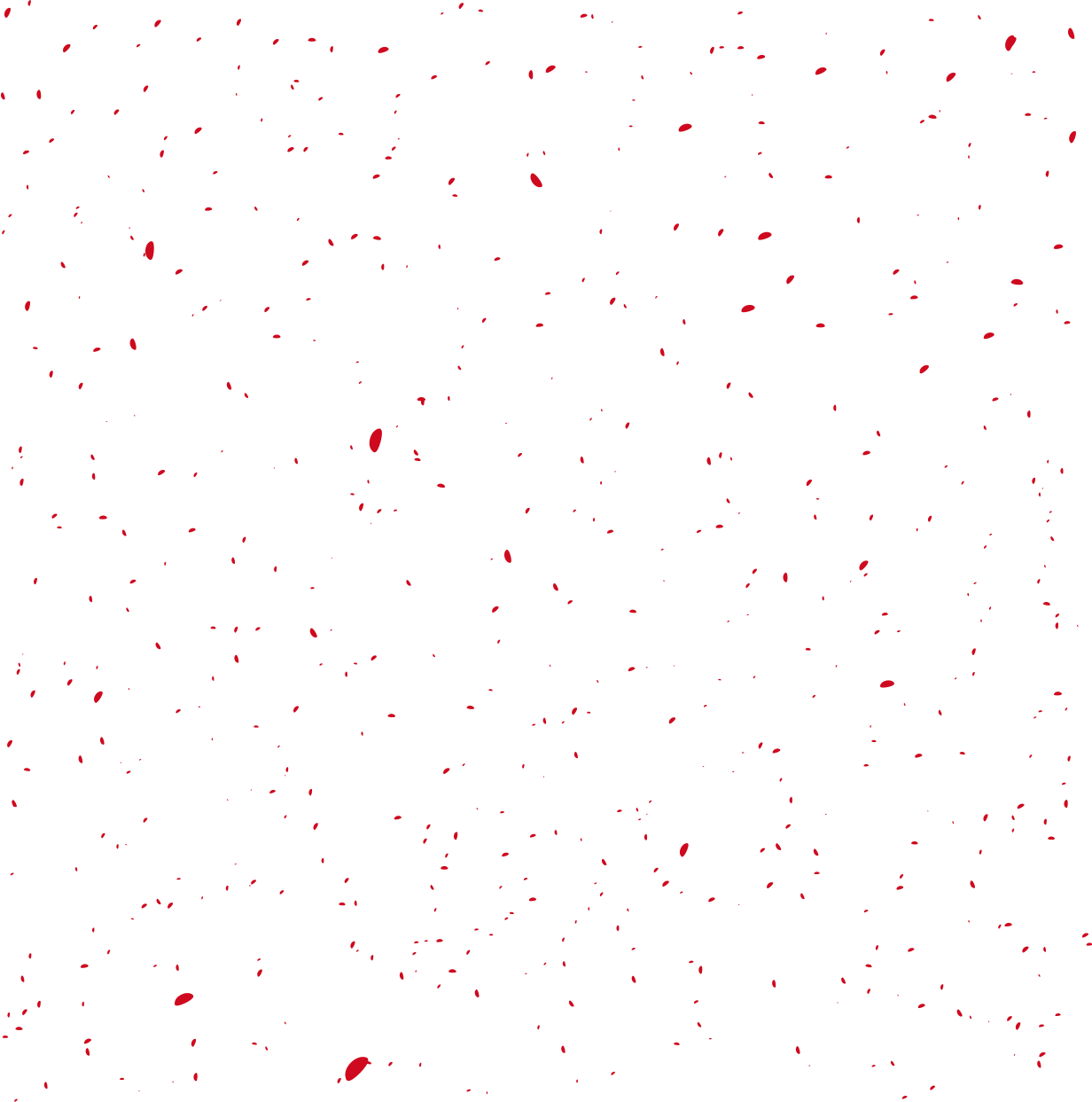 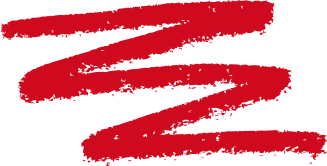 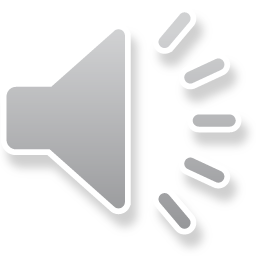 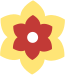 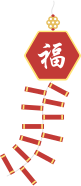 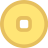 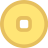 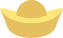 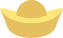 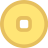 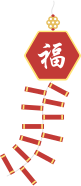 Xin chào và hẹn gặp lại các em!
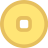 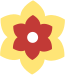 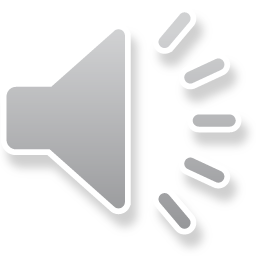